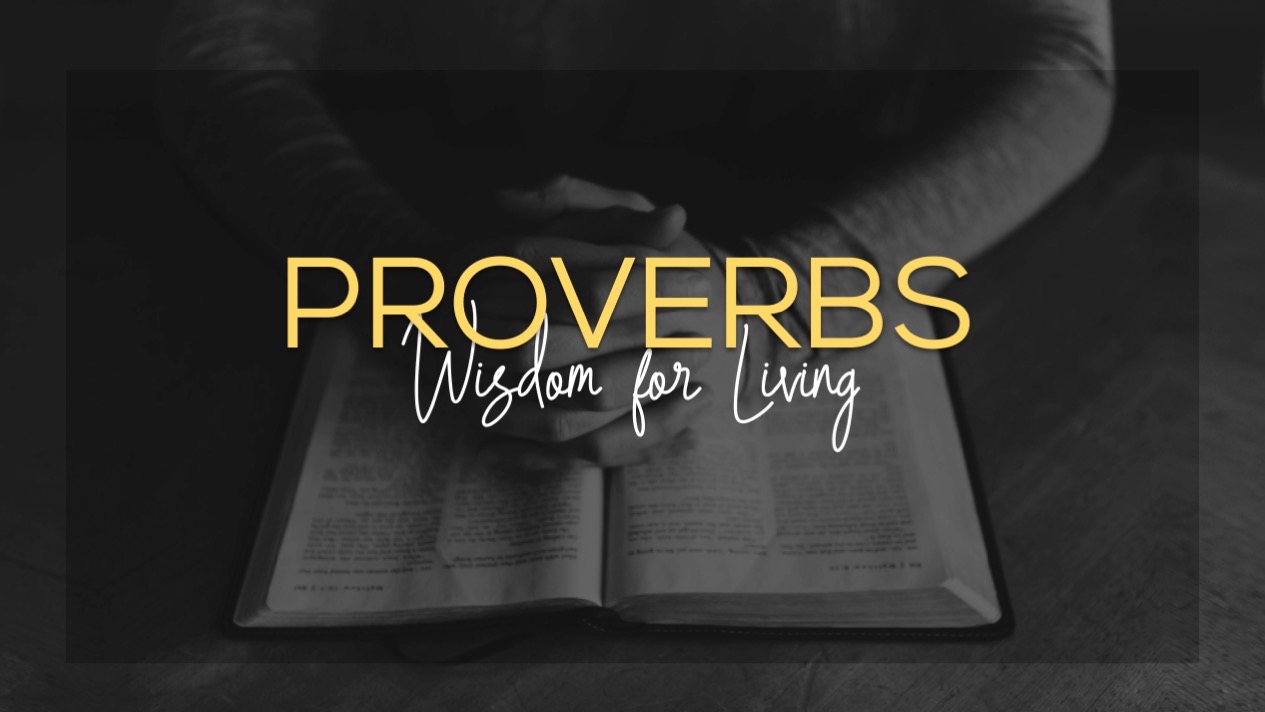 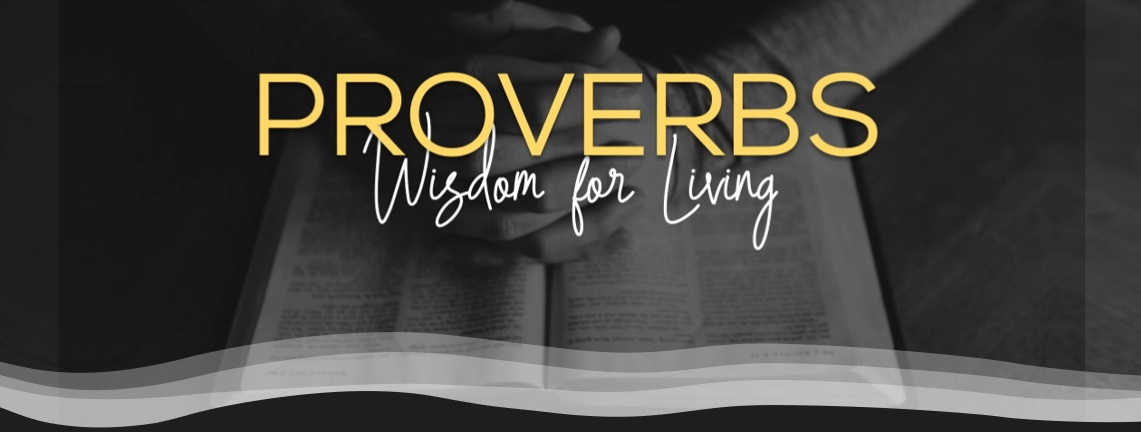 Don’t be afraid of your emotions, but don’t let them control you.
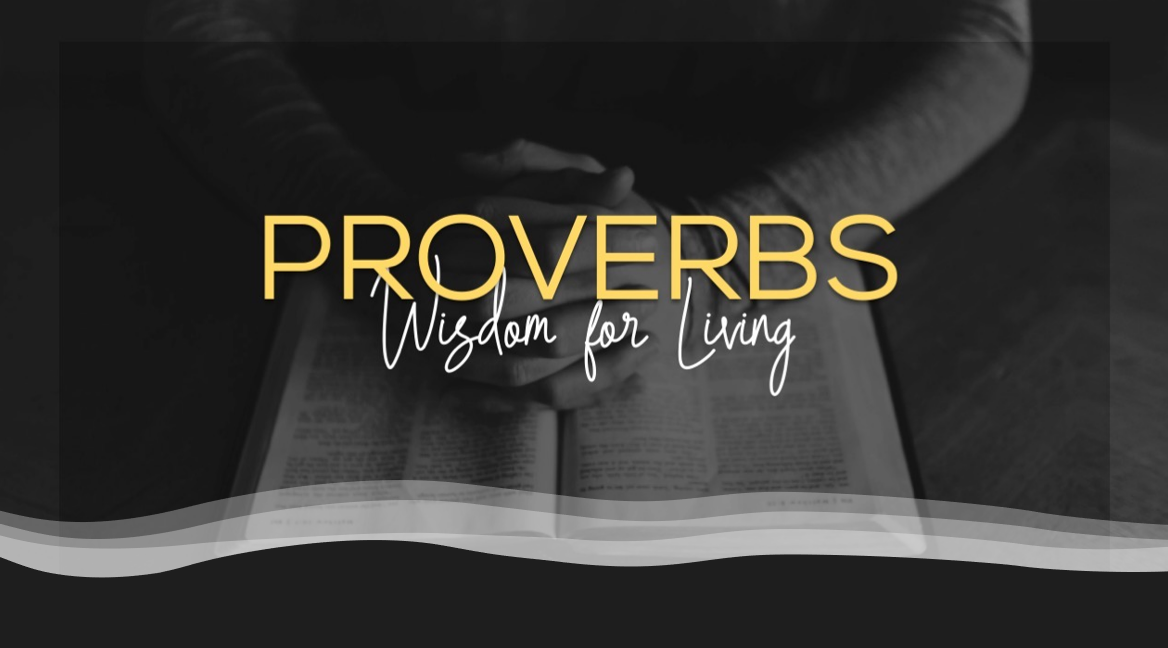 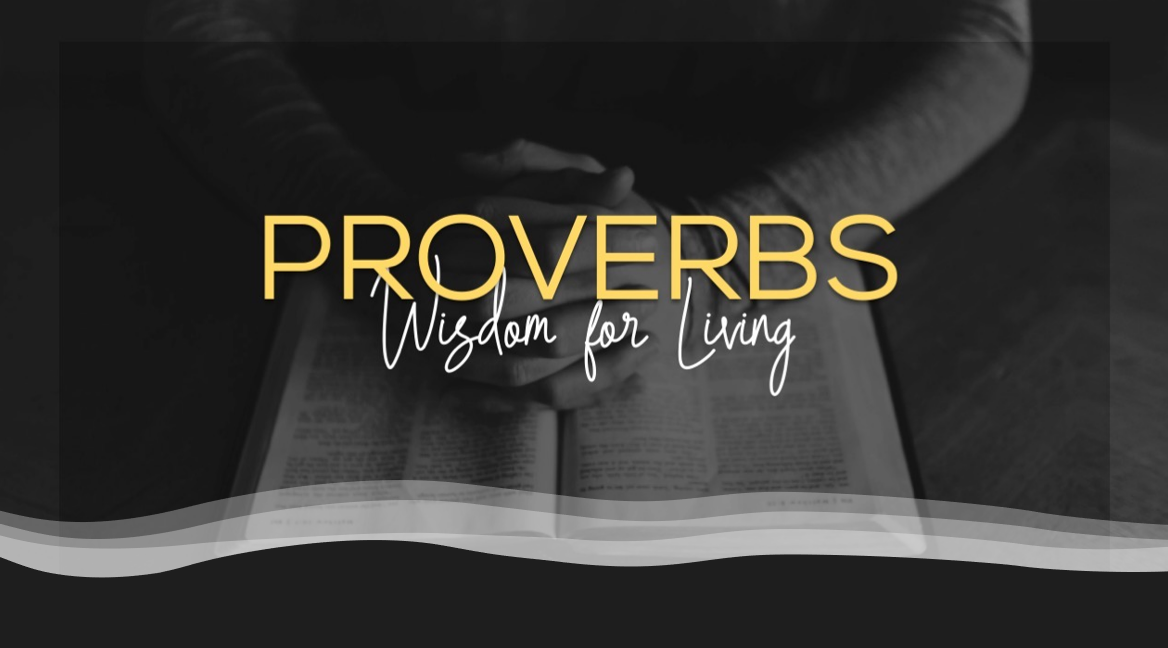 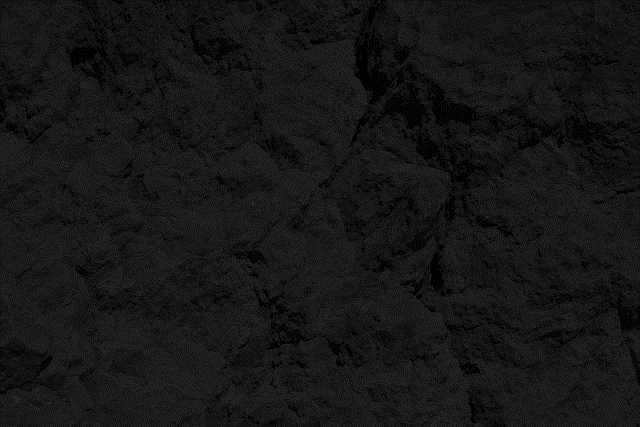 Anxiety
Anxiety weighs down the heart, but a kind word cheers it up.
Proverbs 12:25 (NIV)
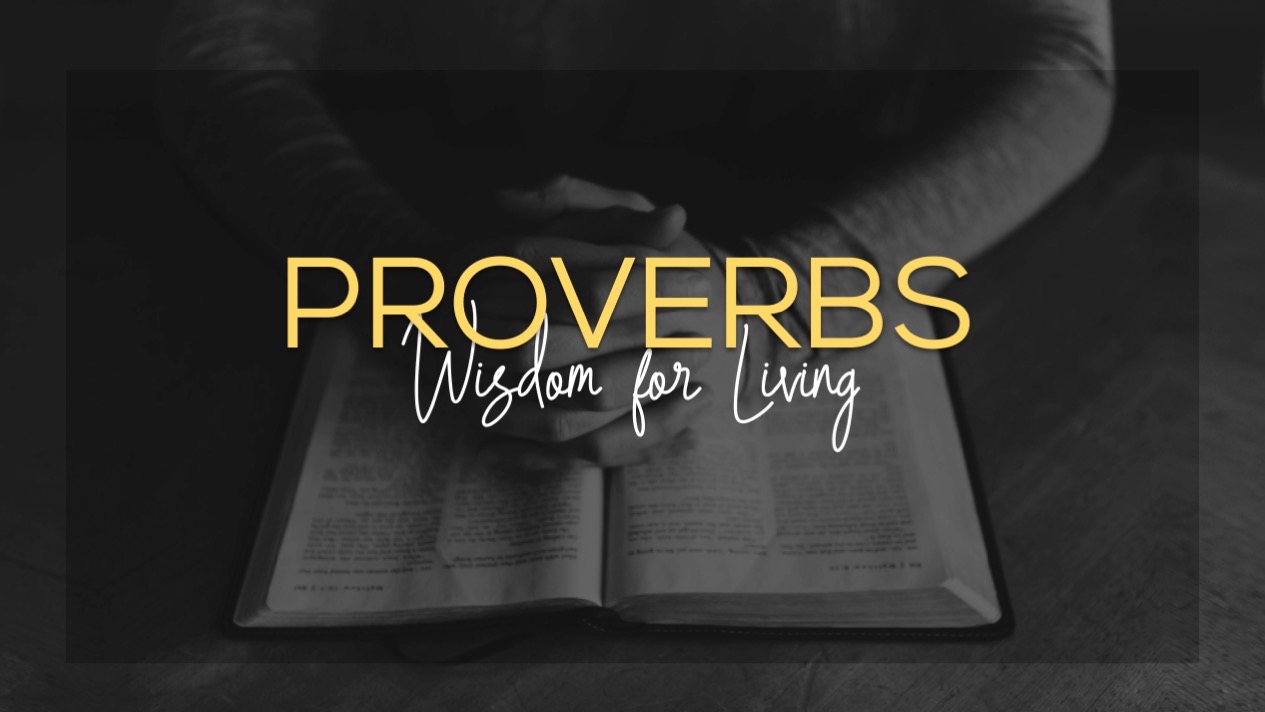 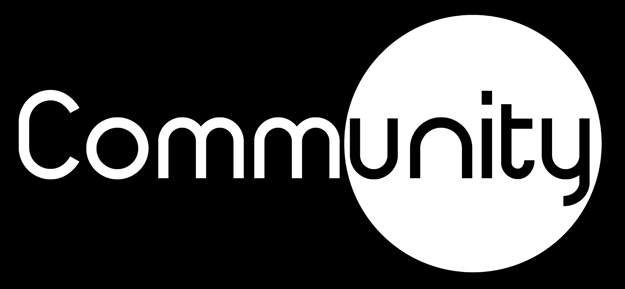 “Therefore I tell you, do not worry about your life, what you will eat or drink; or about your body, what you will wear…
Matthew 6:25–34 (NIV)
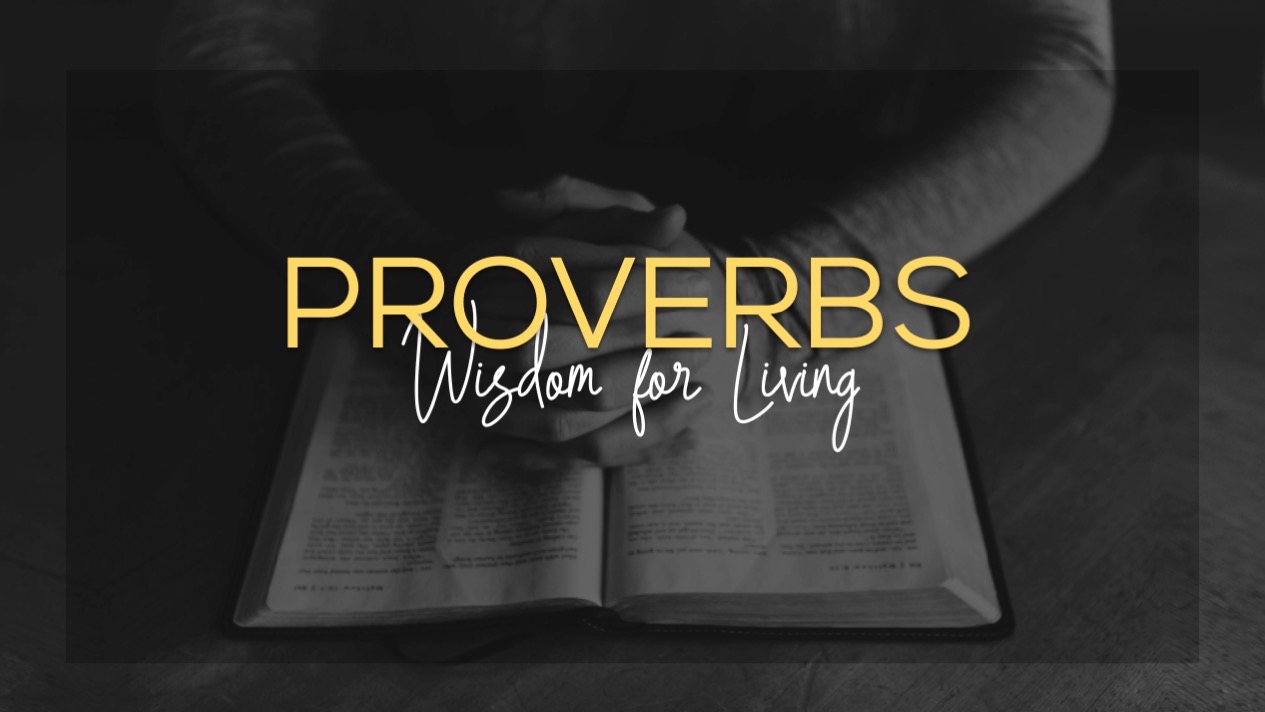 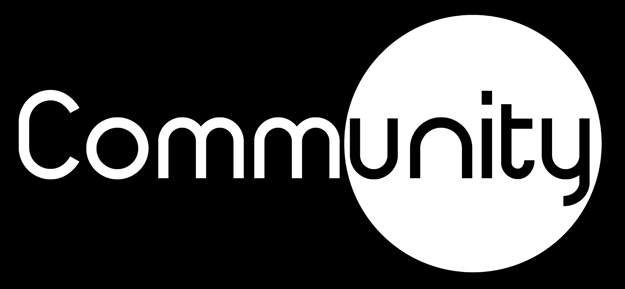 Therefore do not worry about tomorrow, for tomorrow will worry about itself. 

Each day has enough trouble of its own.
Matthew 6:25–34 (NIV)
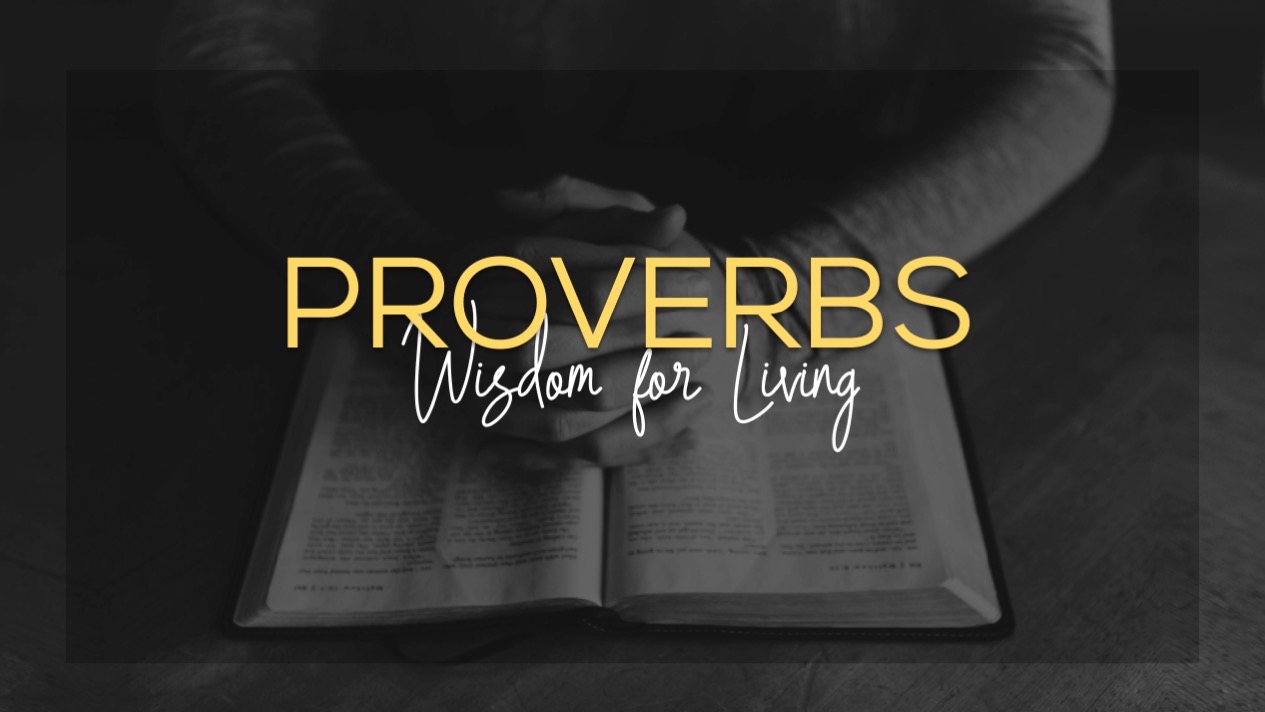 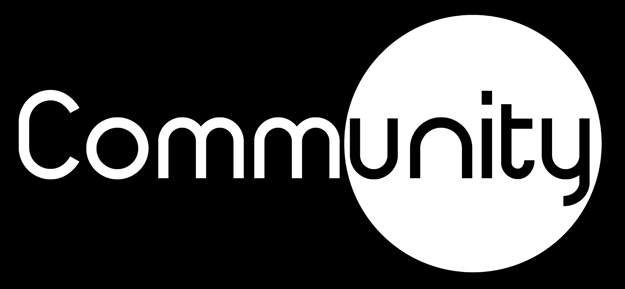 Can any one of you by worrying add a single hour to your life?
Matthew 6:25–34 (NIV)
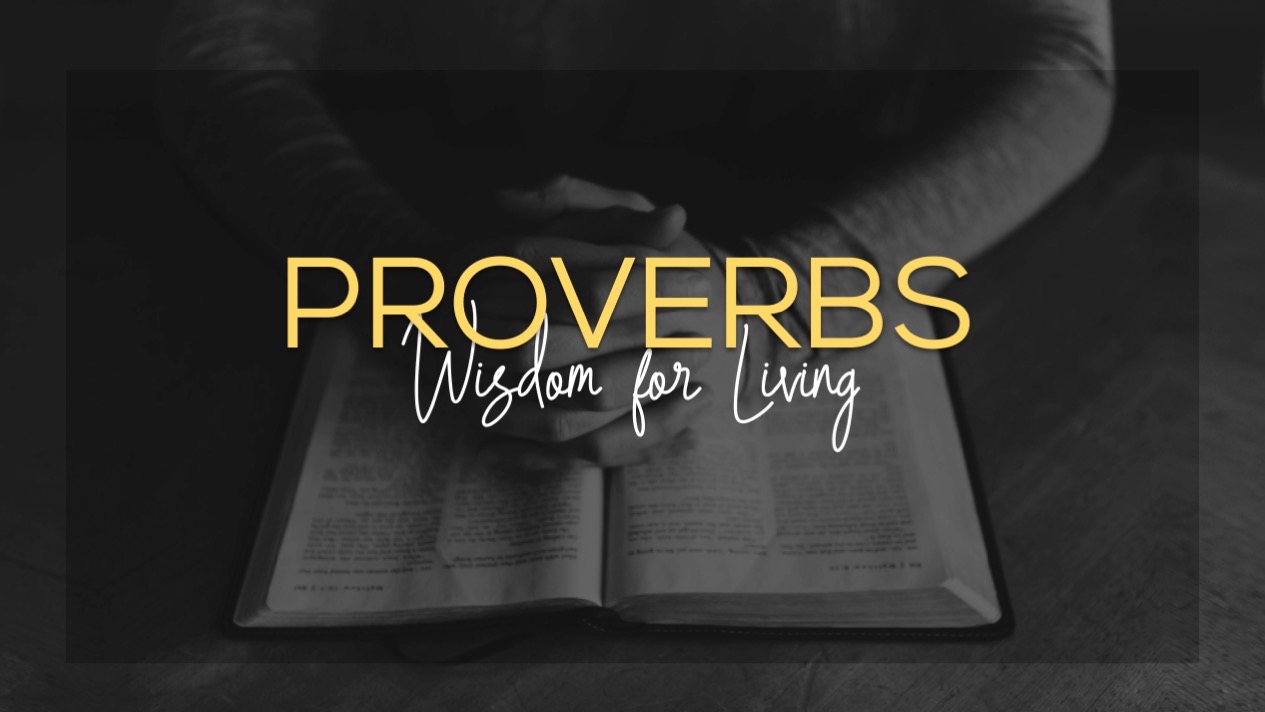 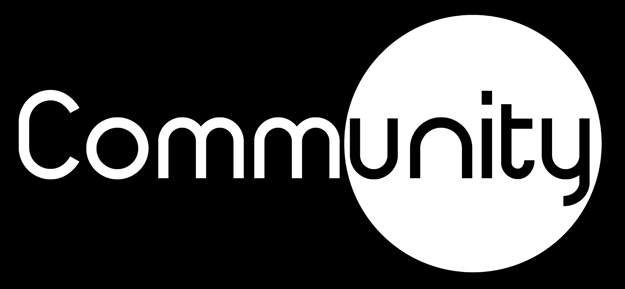 … your heavenly Father knows that you need them.

 But seek first his kingdom and his righteousness, and all these things will be given to you as well.
Matthew 6:25–34 (NIV)
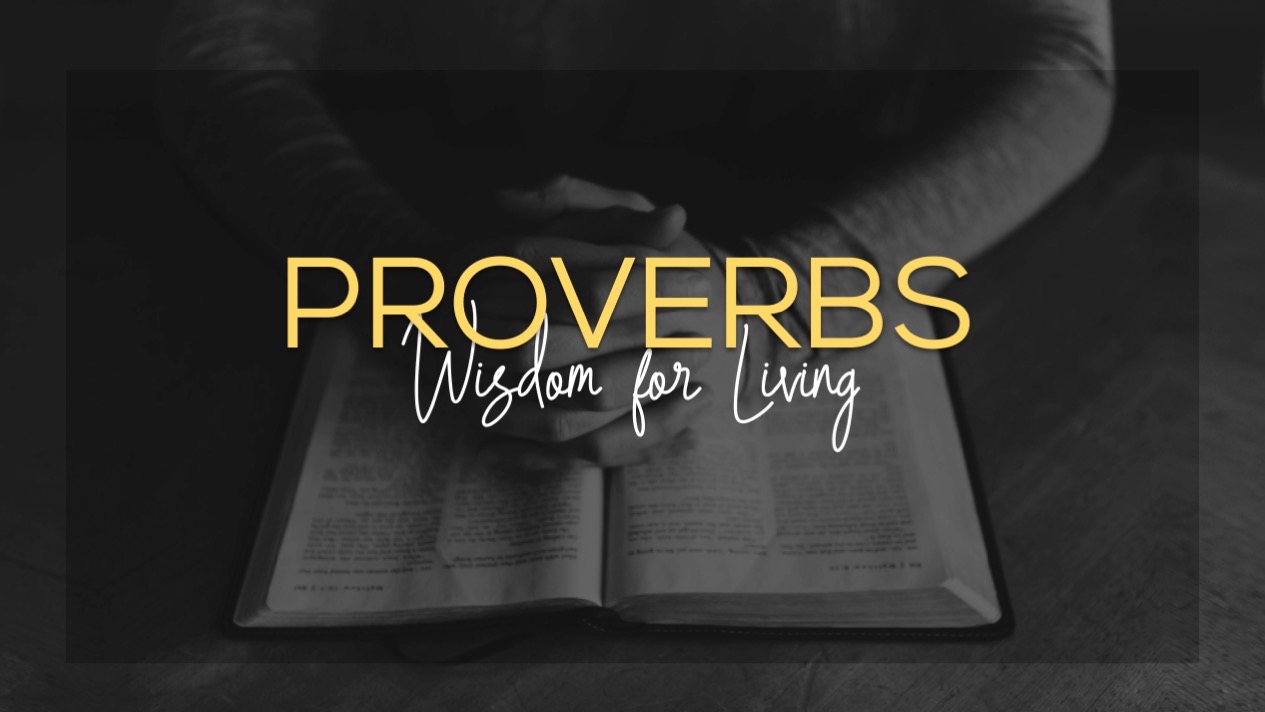 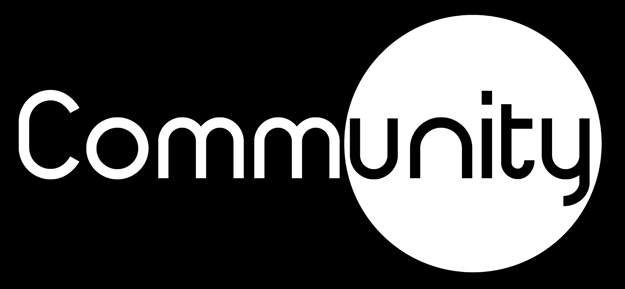 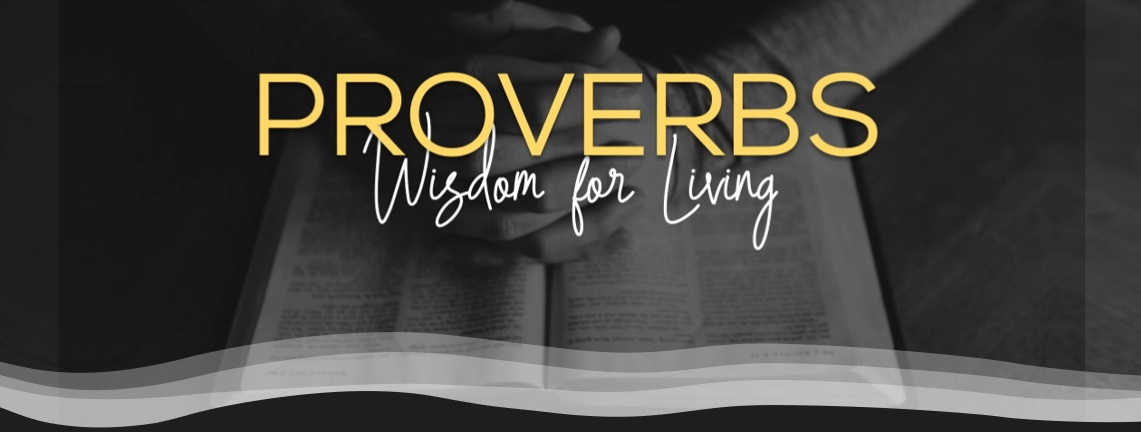 Turn worry into a trigger that reminds you to give it to God. 
 
“This is bigger than me, but it isn’t bigger than You!  I am coming to You in weakness and relying on Your strength.”
Have no fear of sudden disaster or of the ruin that overtakes the wicked, for the Lord will be at your side and will keep your foot from being snared.
Proverbs 3:25–26 (NIV)
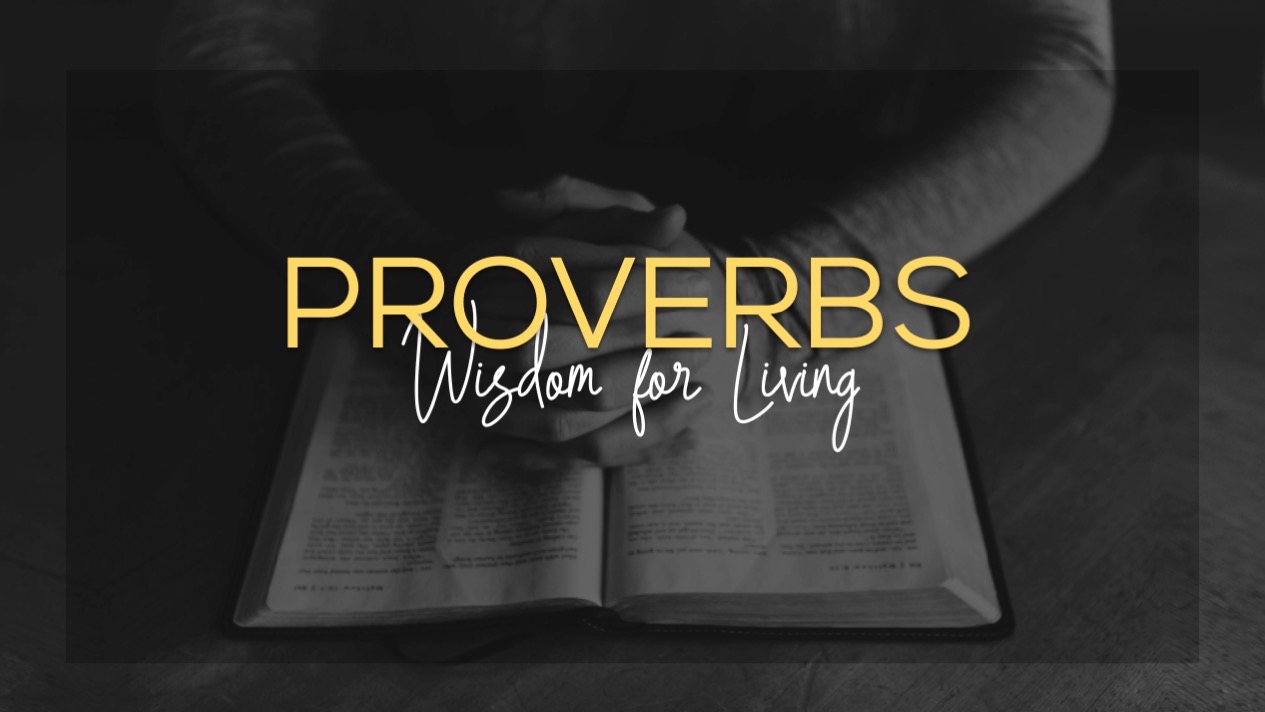 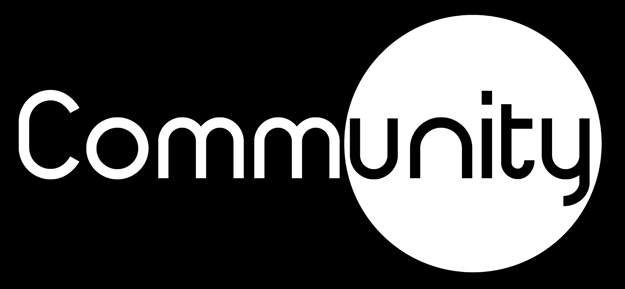 Fear of man will prove to be a snare, but whoever trusts in the Lord is kept safe.
Proverbs 29:25 (NIV)
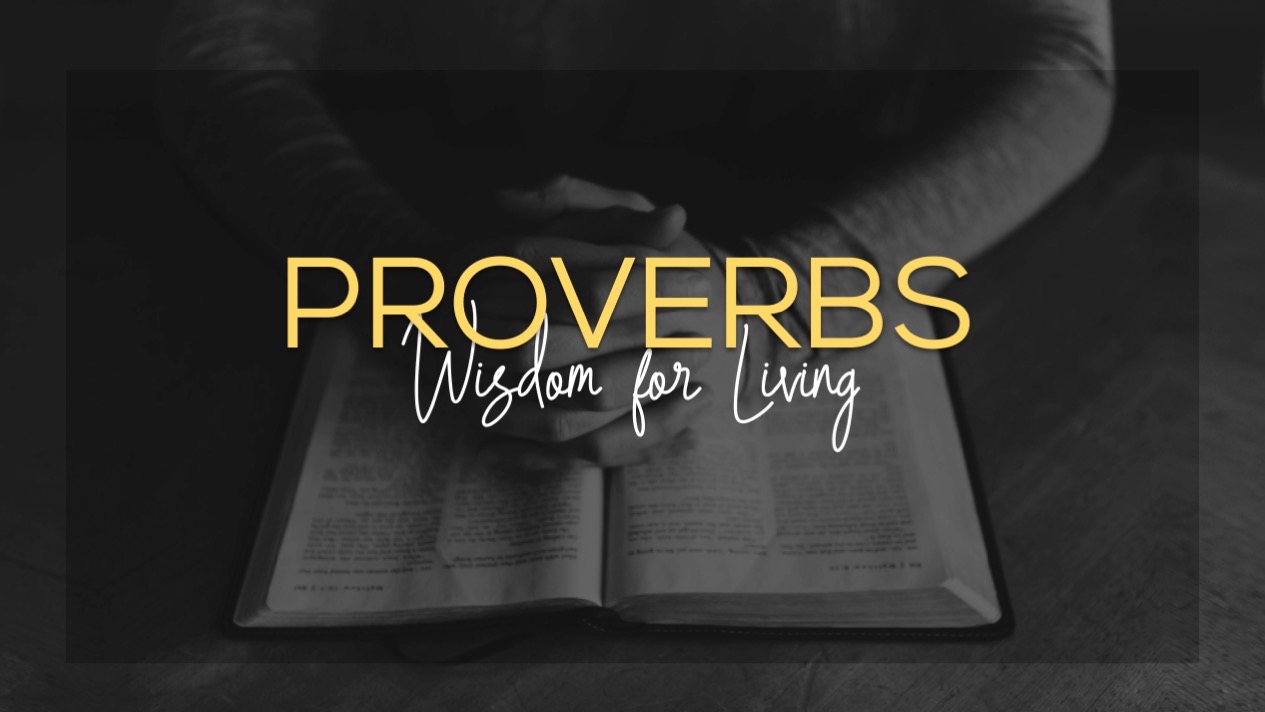 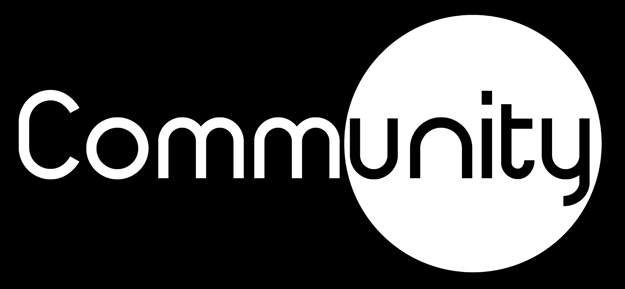 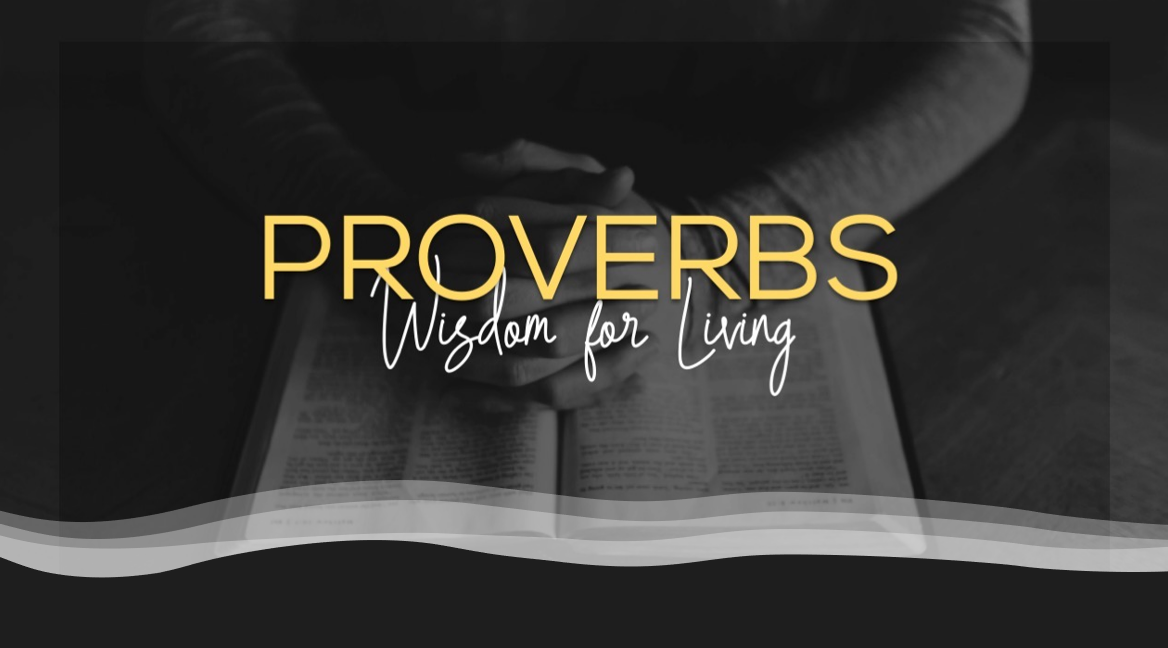 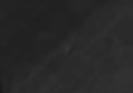 Anger
“In your anger do not sin”: Do not let the sun go down while you are still angry,
Ephesians 4:26 (NIV)
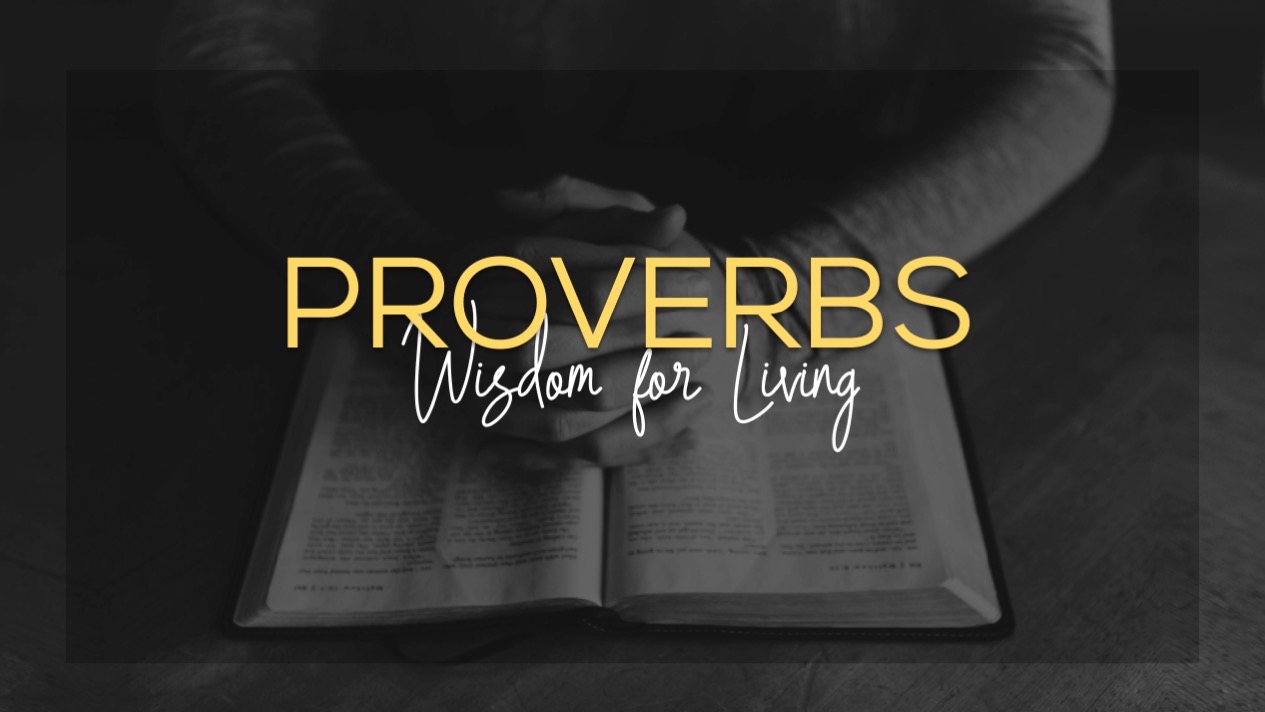 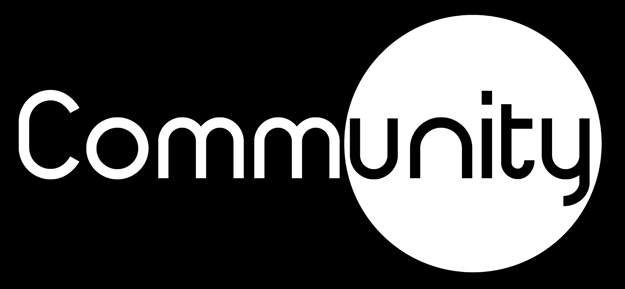 He looked around at them in anger and, deeply distressed at their stubborn hearts, said to the man, “Stretch out your hand.” He stretched it out, and his hand was completely restored.
Mark 3:5 (NIV)
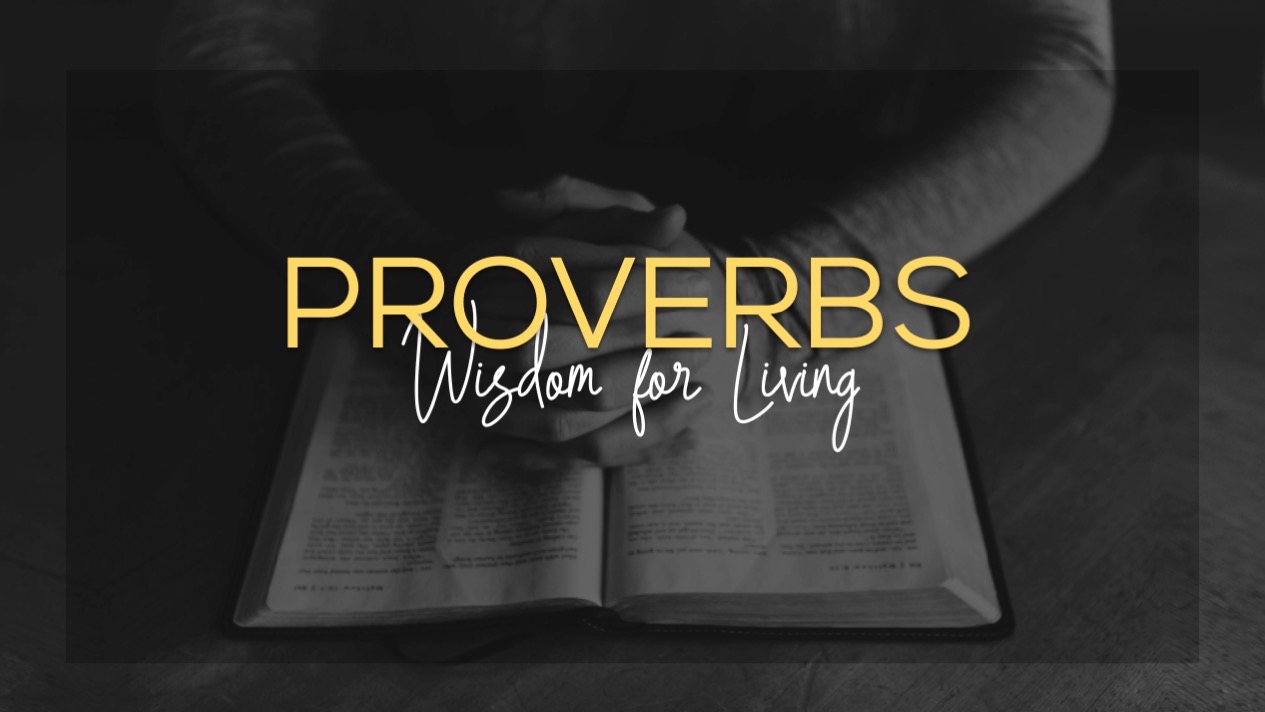 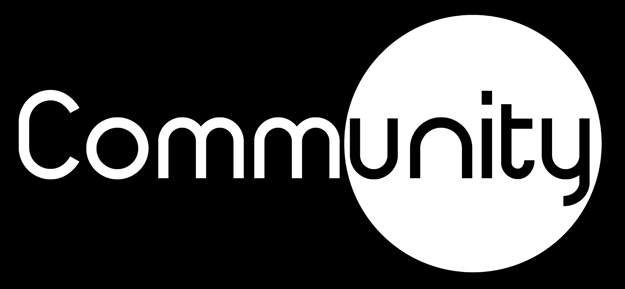 because human anger does not produce the righteousness that God desires.
James 1:20 (NIV)
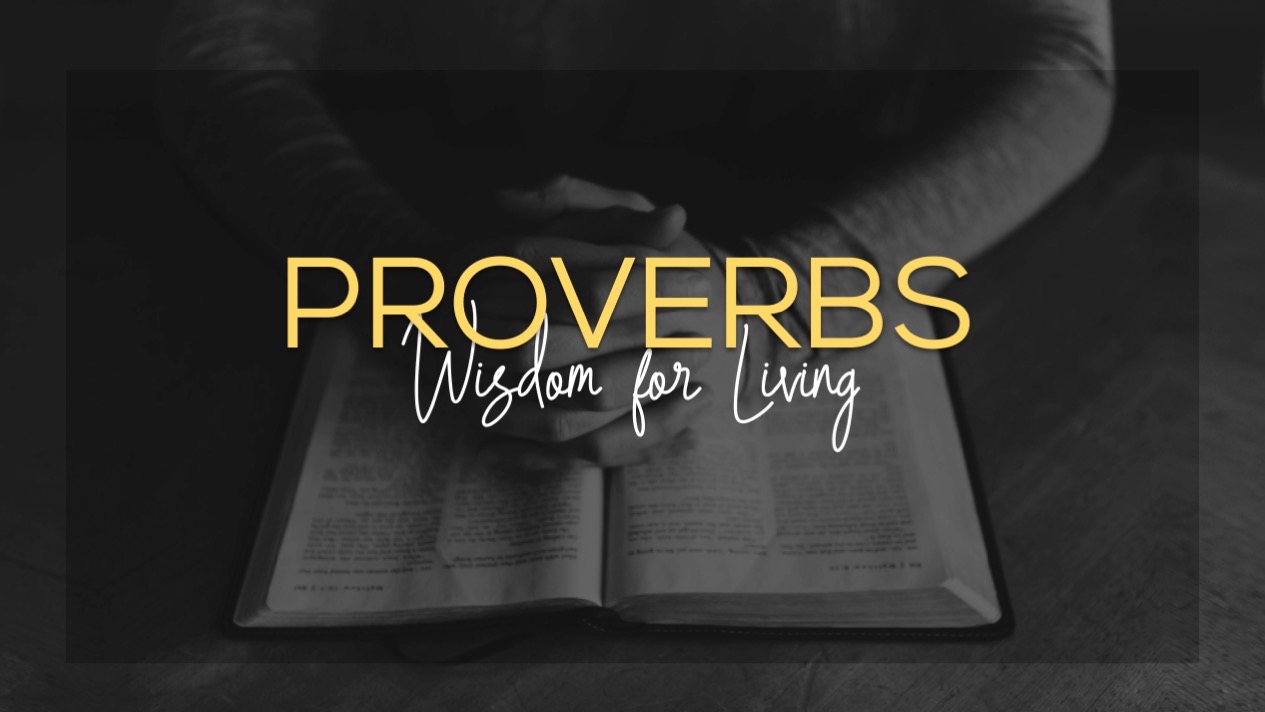 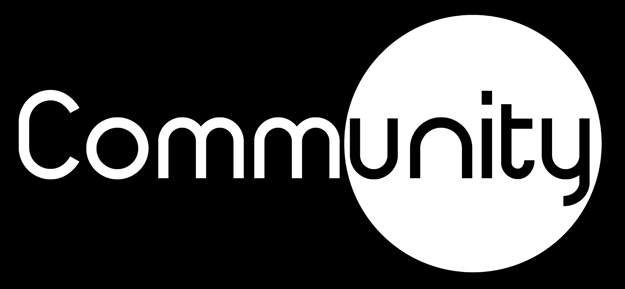 A man of wrath stirs up strife, and one given to anger causes much transgression.
Proverbs 29:22 (ESV)
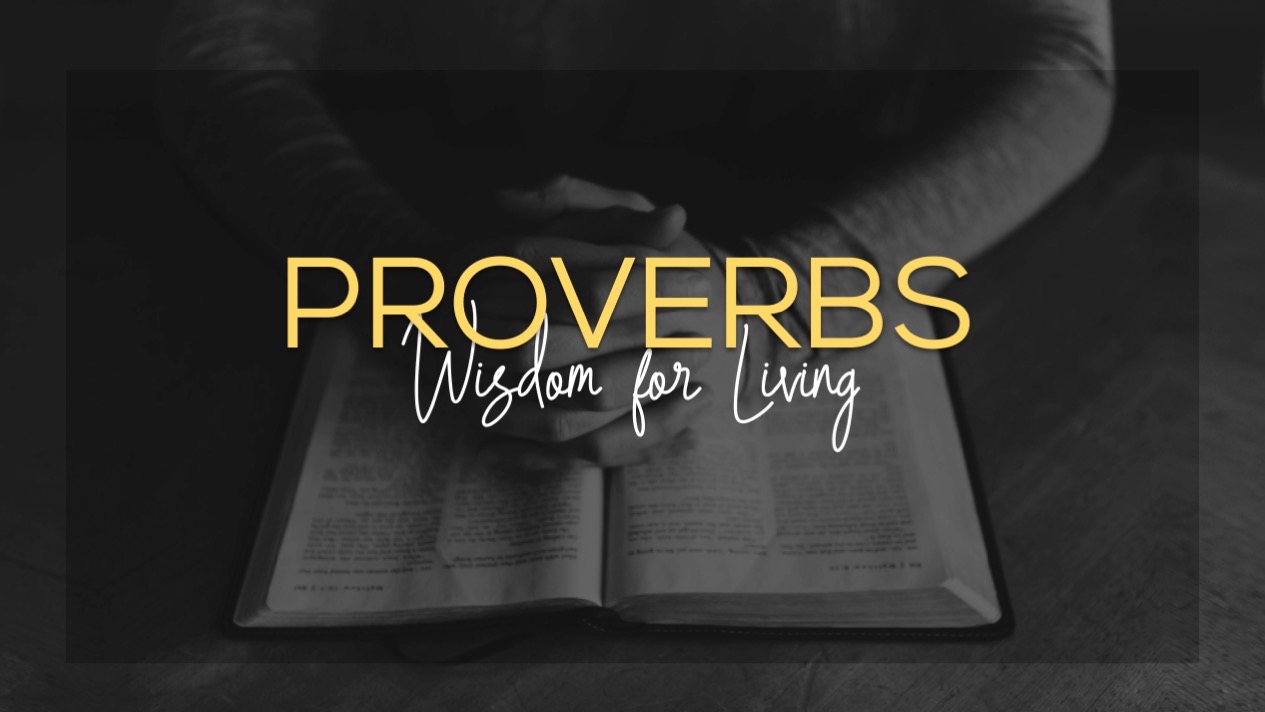 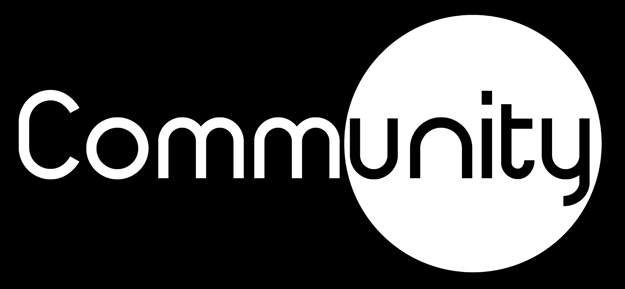 A person’s wisdom yields patience; it is to one’s glory to overlook an offense.
Proverbs 19:11 (NIV)
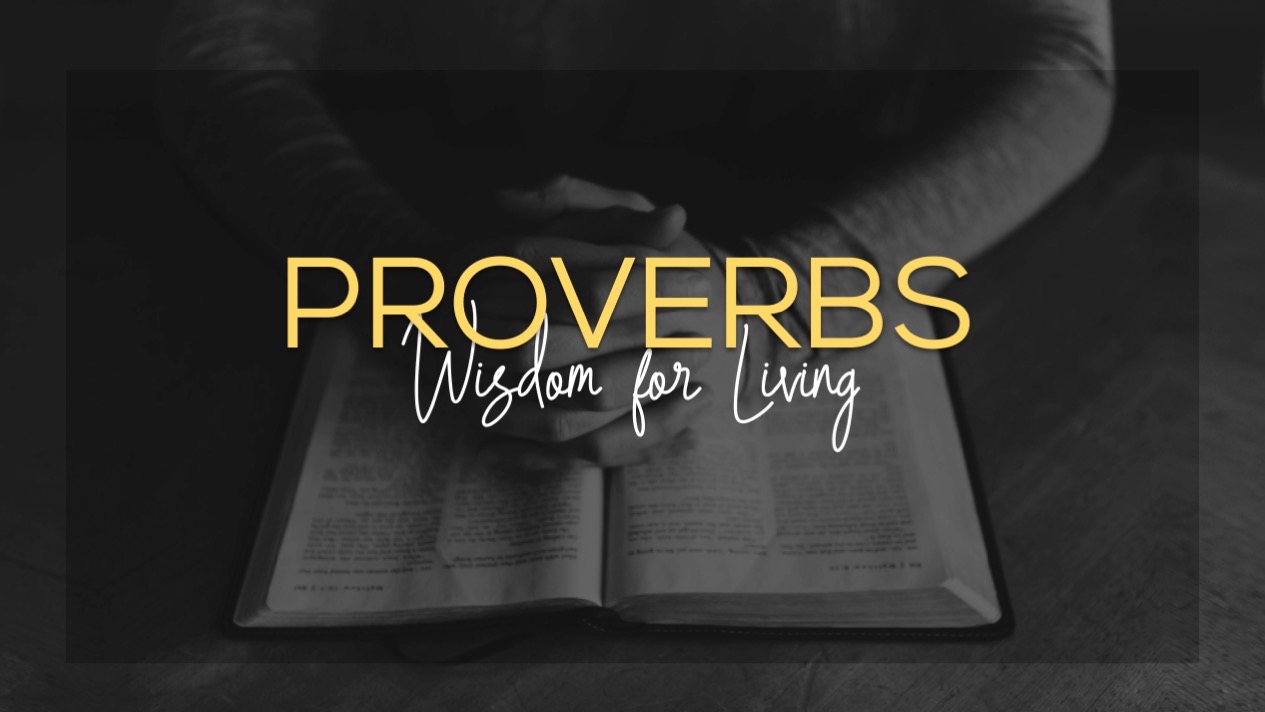 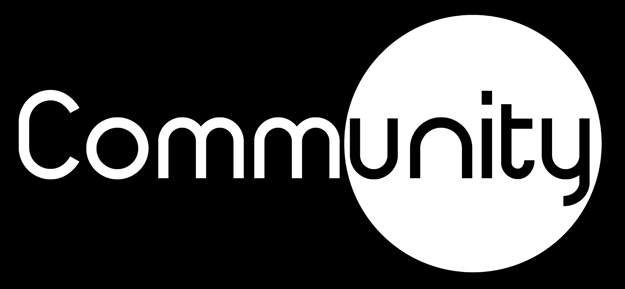 Hatred stirs up conflict, but love covers over all wrongs.
Proverbs 10:12 (NIV)
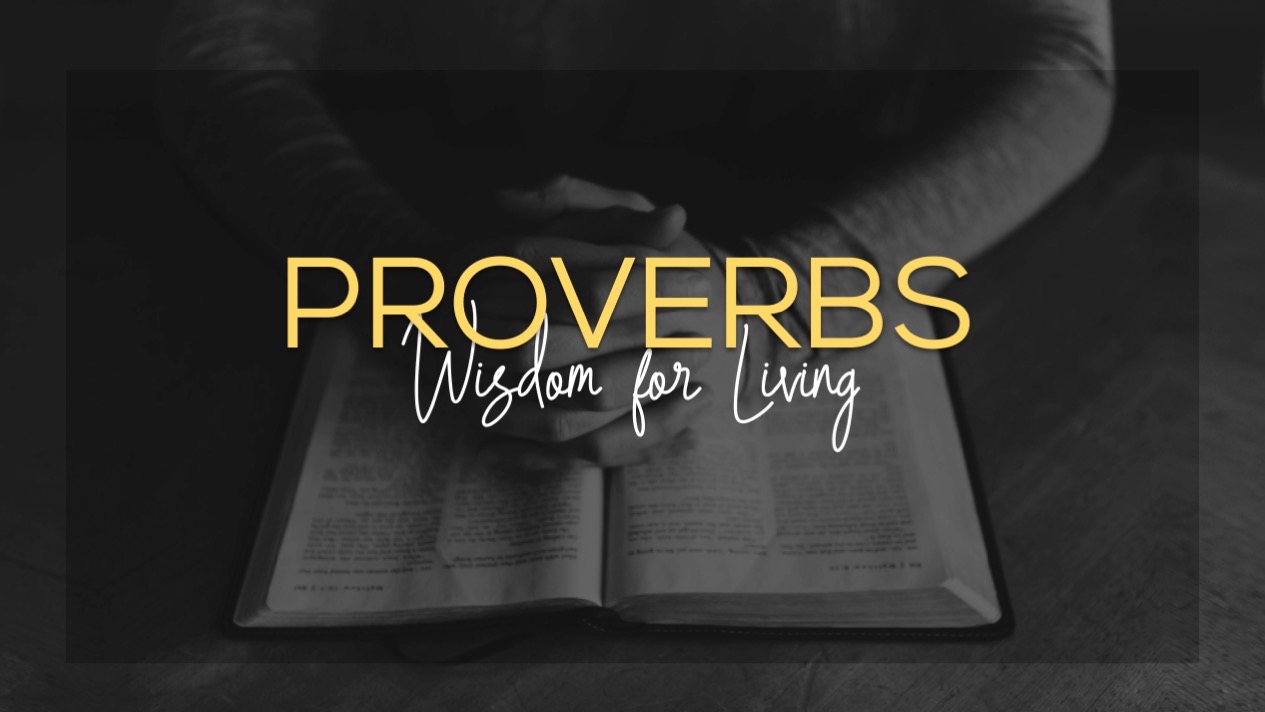 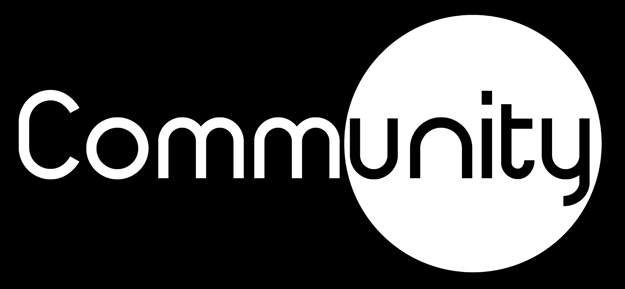 Good sense makes one slow to anger, and it is his glory to overlook an offense.
Proverbs 14:29 (ESV)
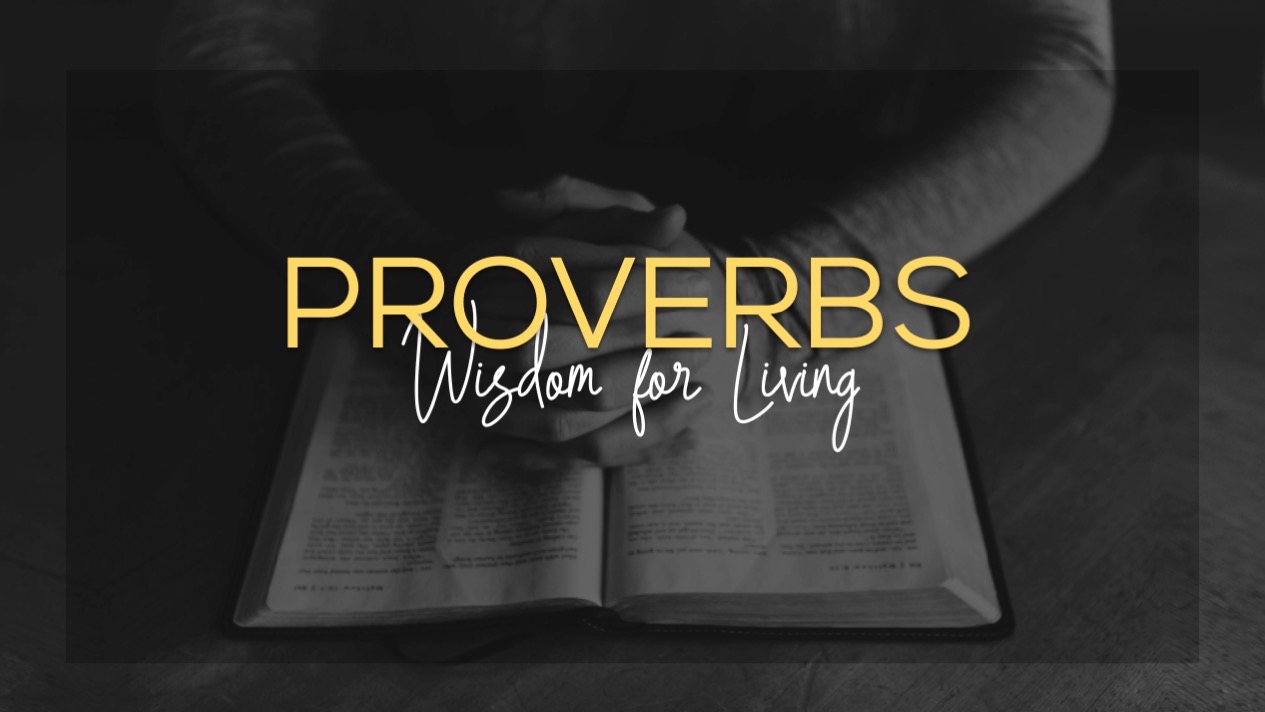 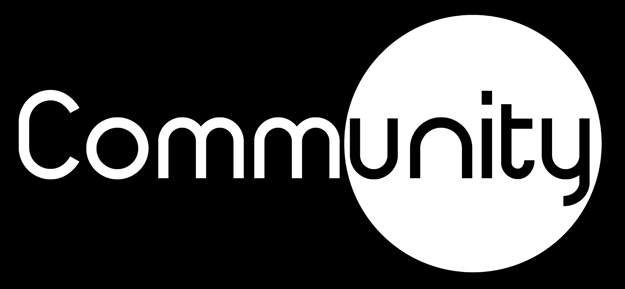 Whoever is slow to anger has great understanding, but he who has a hasty temper exalts folly.
Proverbs 19:11 (ESV)
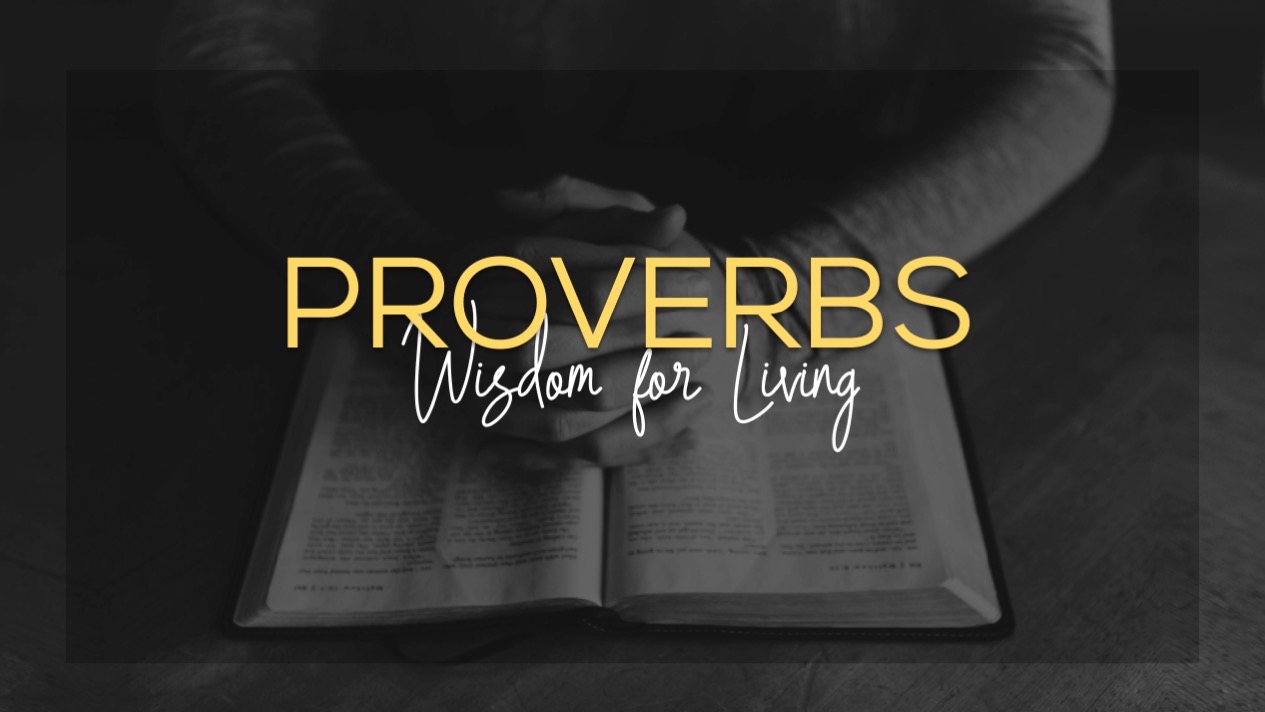 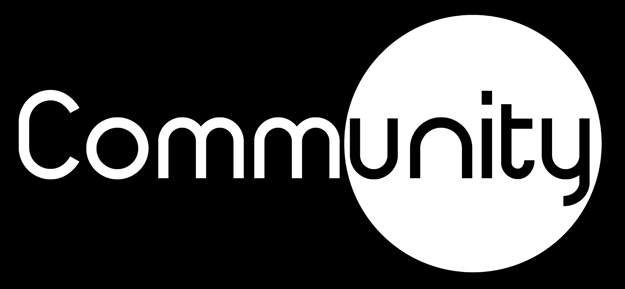 Do not make friends with a hot-tempered person, do not associate with one easily angered,
Proverbs 22:24 (NIV)
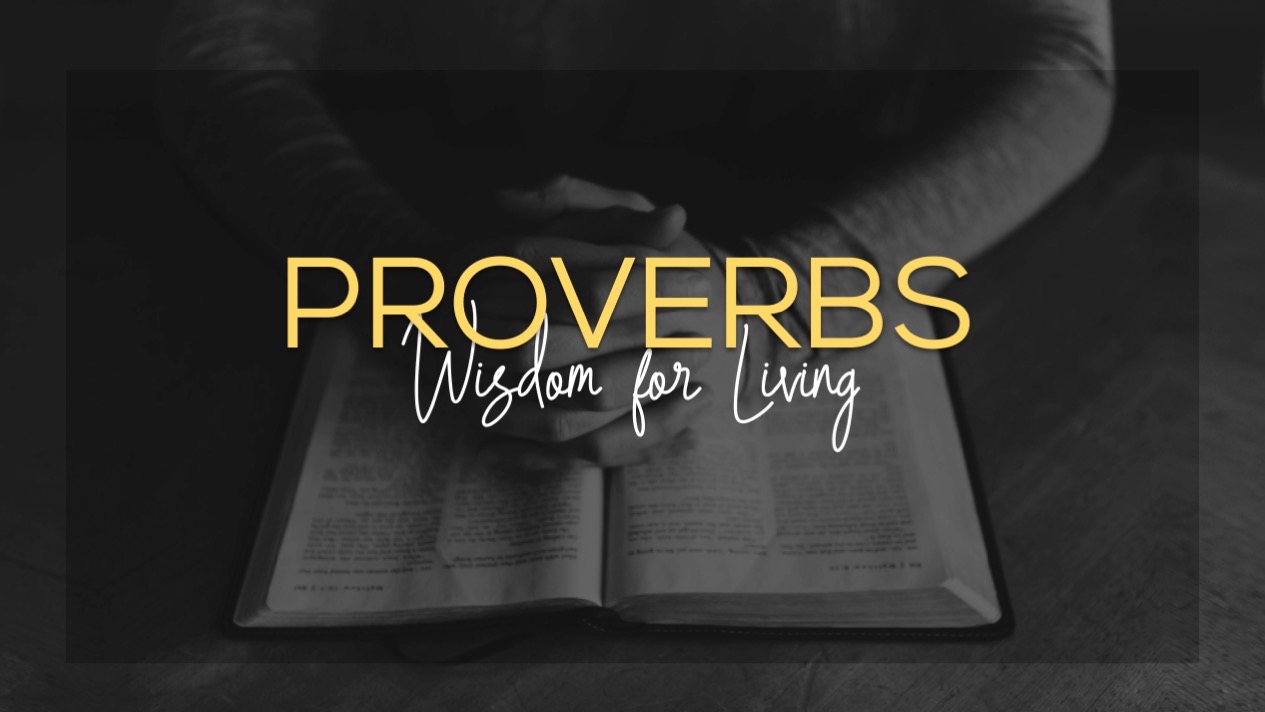 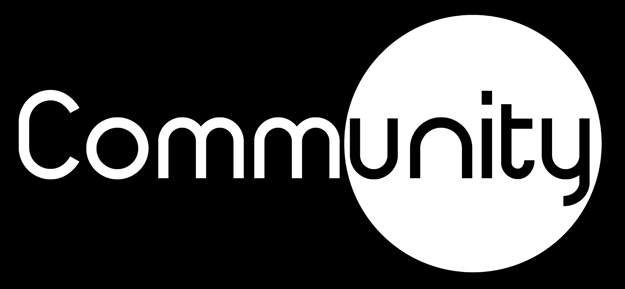 Mockers stir up a city, but the wise turn away anger.
Proverbs 29:8 (NIV)
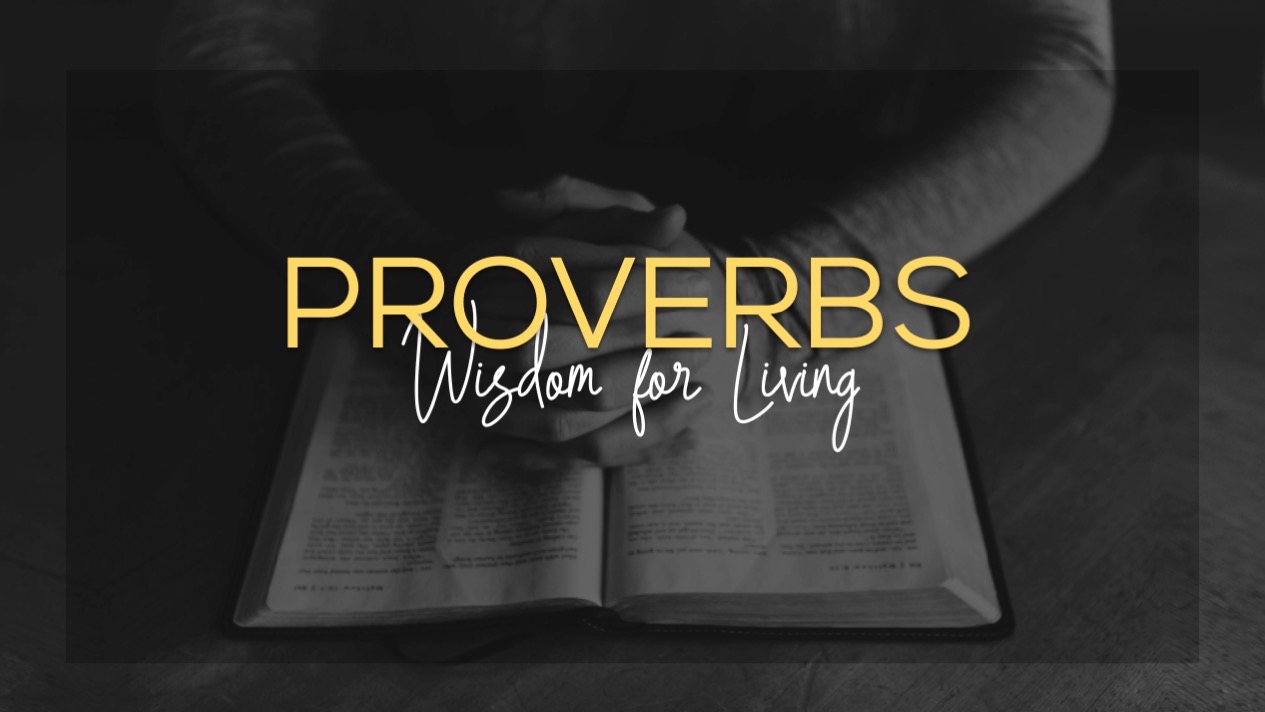 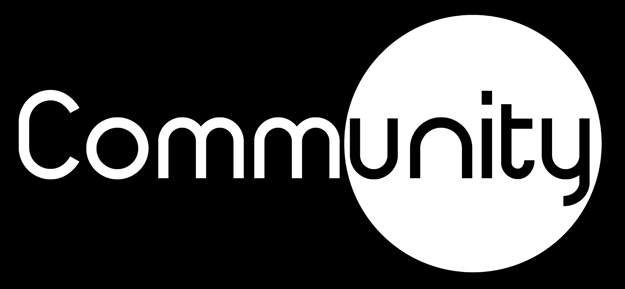 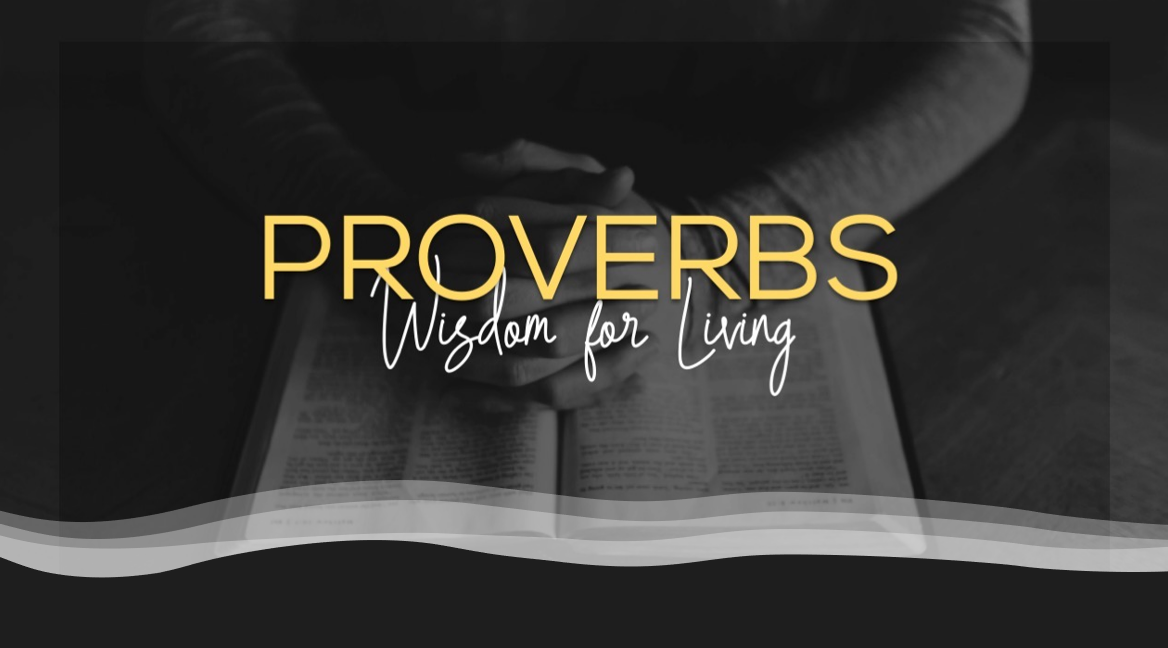 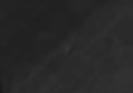 Jealousy
For he knew it was out of self-interest that they had handed Jesus over to him.
Matthew 27:18 (NIV)
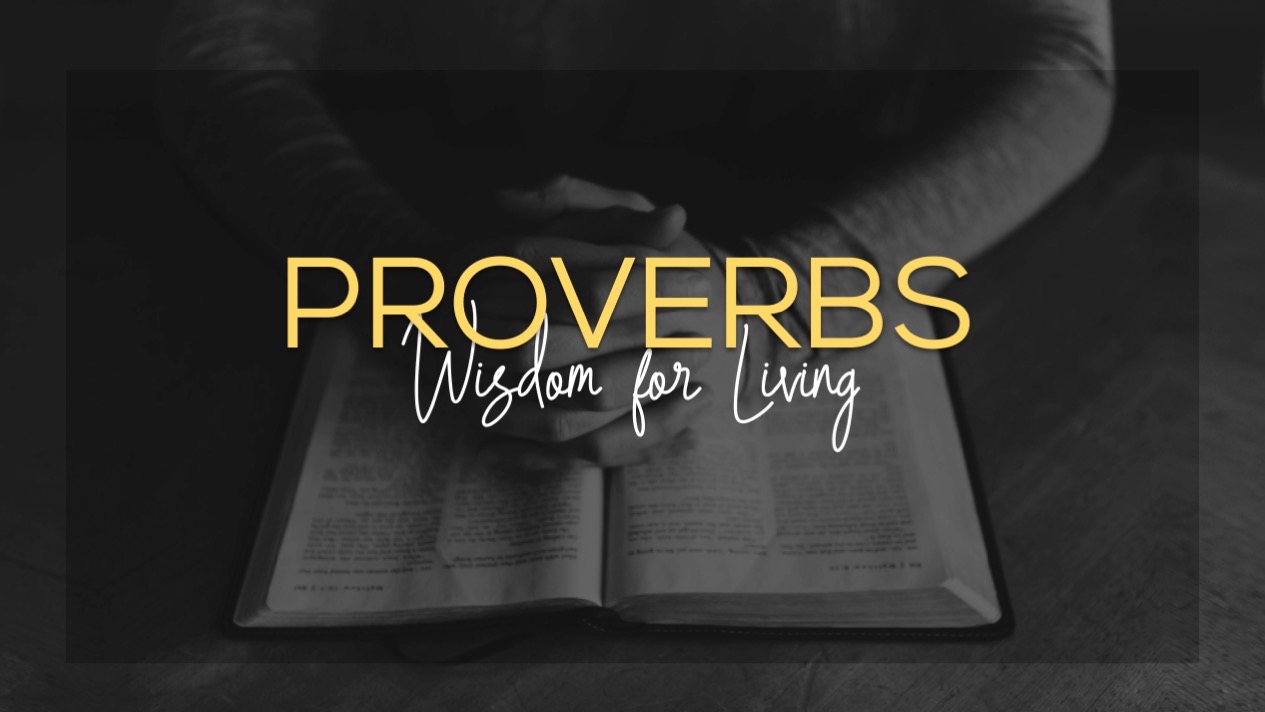 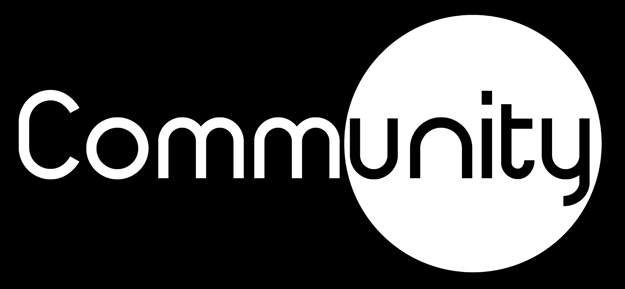 Anger is cruel and fury overwhelming, but who can stand before jealousy?
Proverbs 27:4 (NIV)
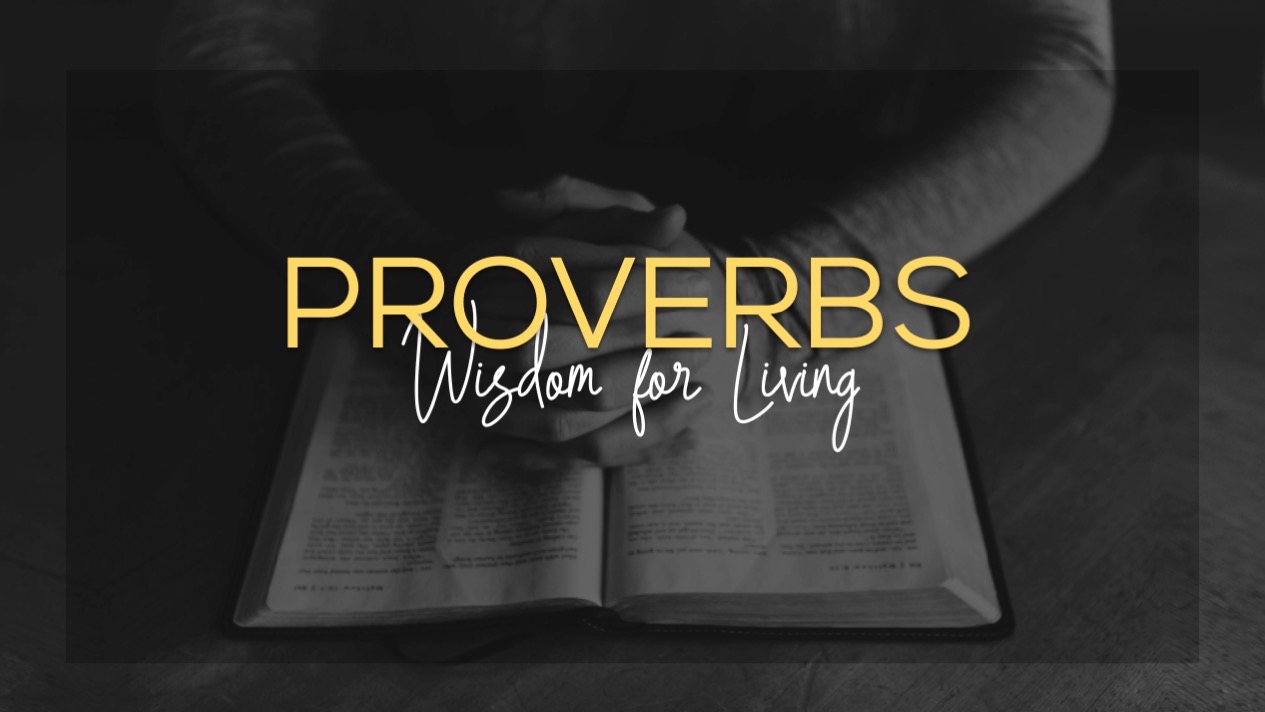 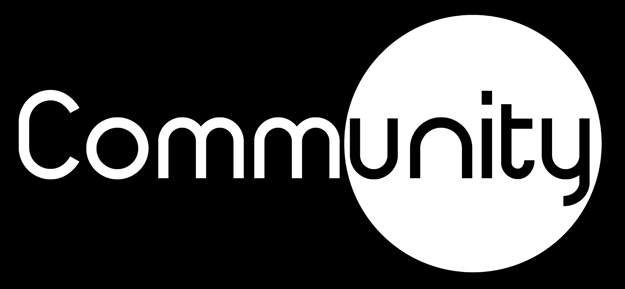 A heart at peace gives life to the body, but envy rots the bones.
Proverbs 14:30 (NIV)
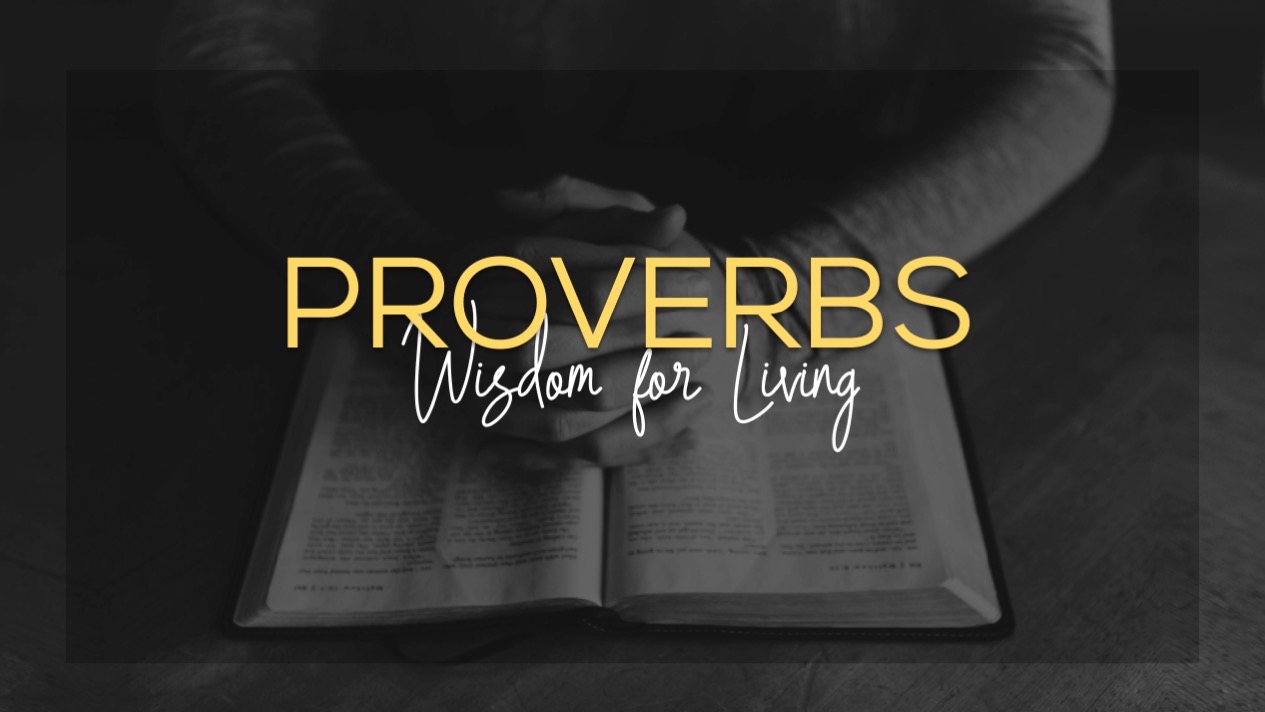 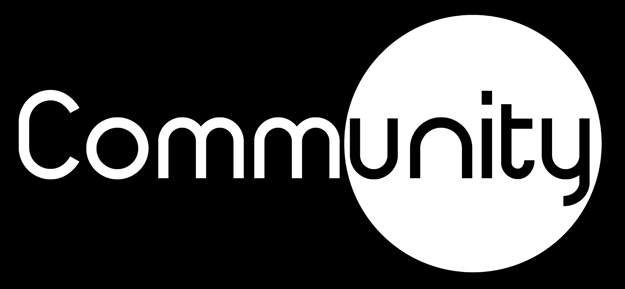 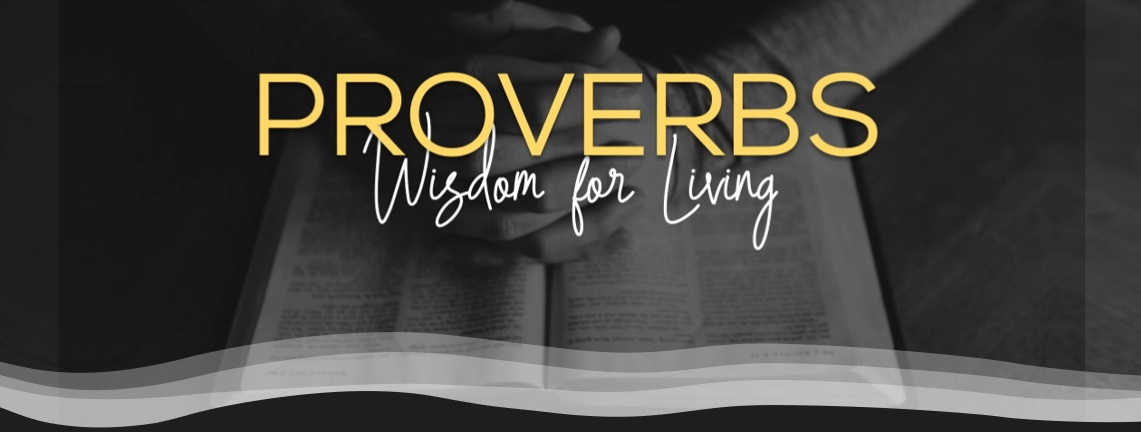 Focusing on what you don’t have causes you to miss the blessing of what you do have!
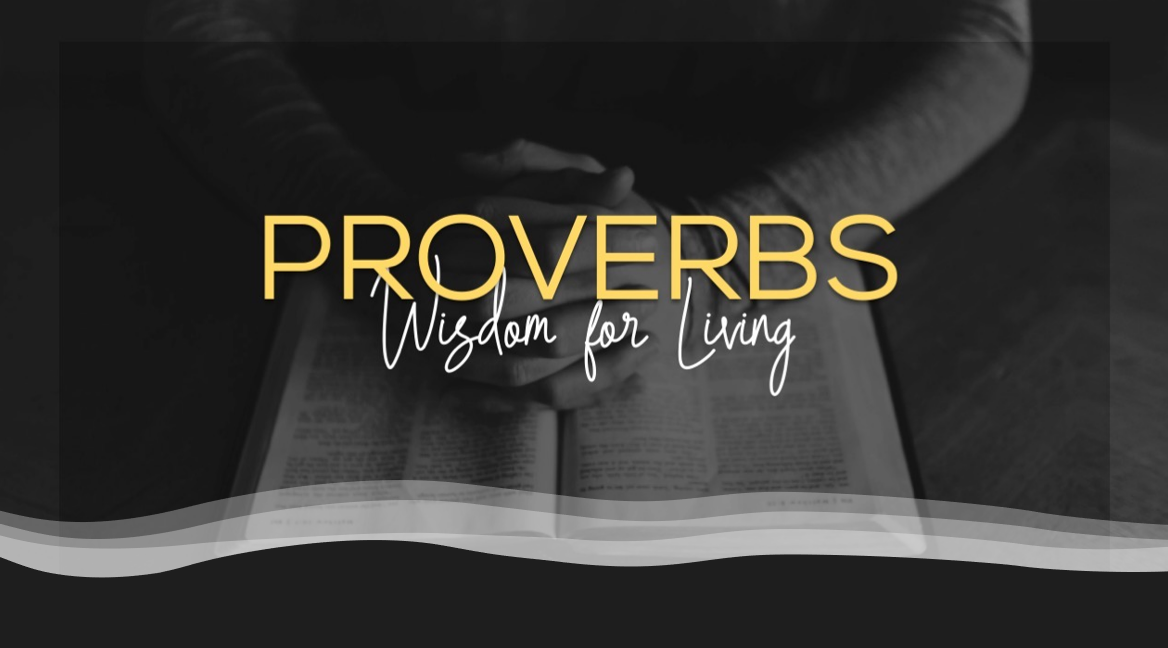 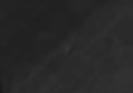 Pride
But he gives us more grace. That is why Scripture says: “God opposes the proud but shows favor to the humble.”
James 4:6 (NIV)
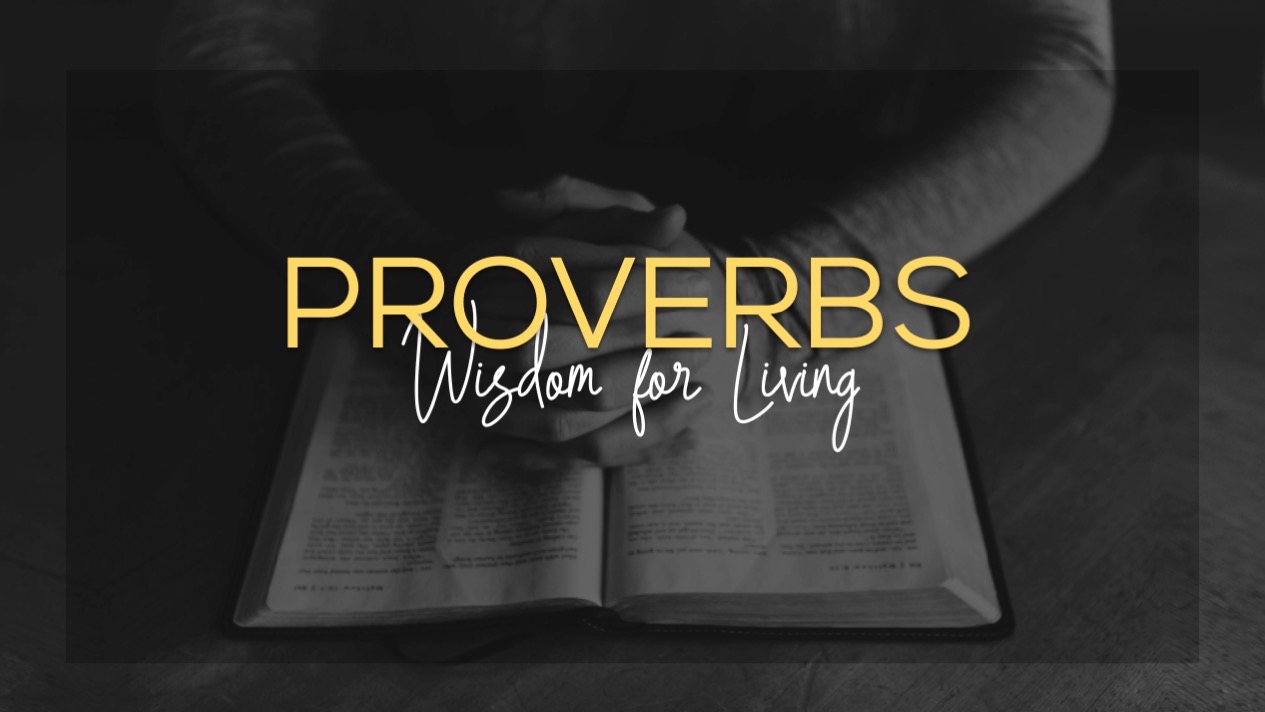 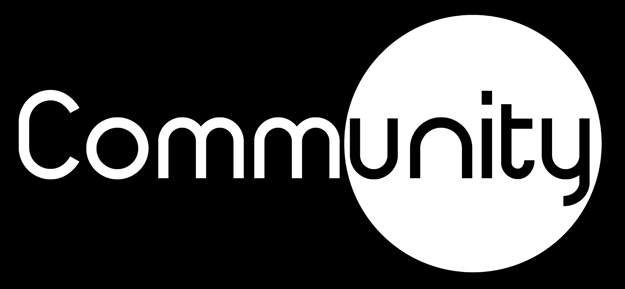 When pride comes, then comes disgrace, but with humility comes wisdom.
Proverbs 11:2 (NIV)
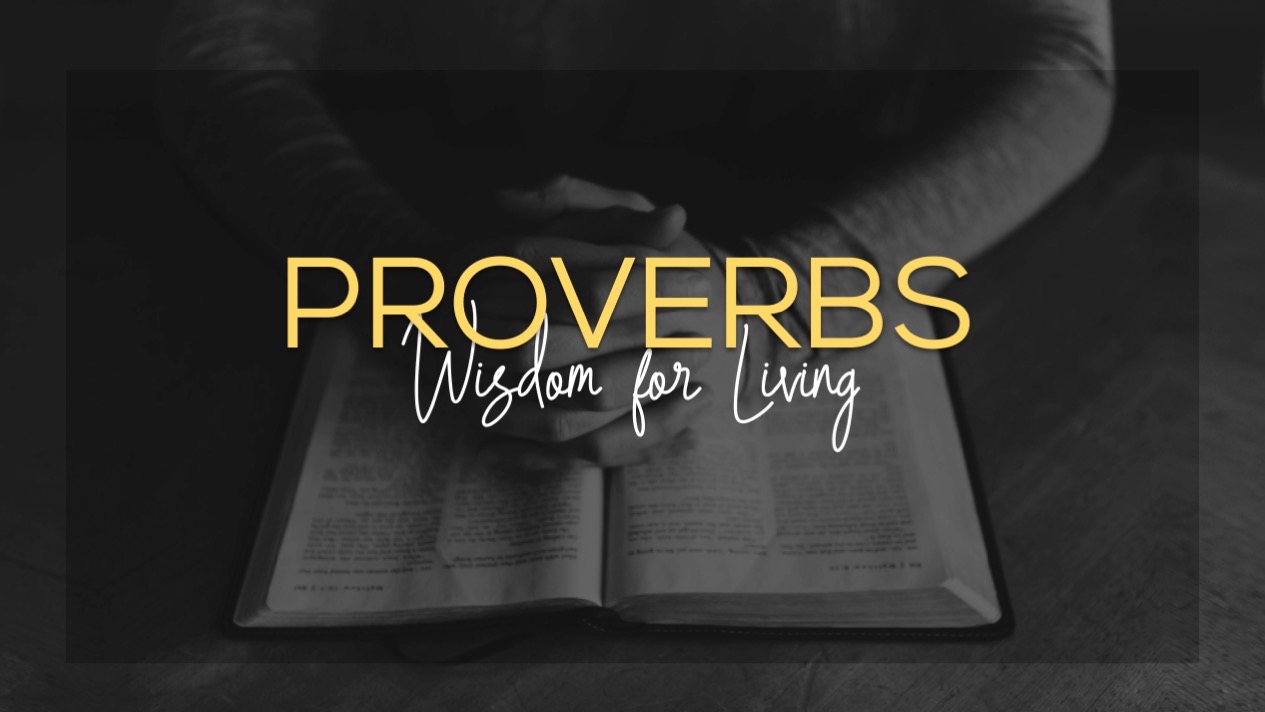 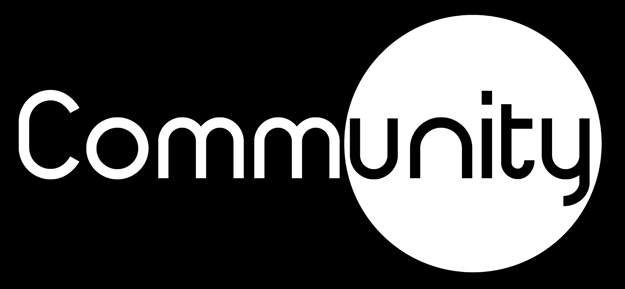 Pride goes before destruction, a haughty spirit before a fall.
Proverbs 16:18 (NIV)
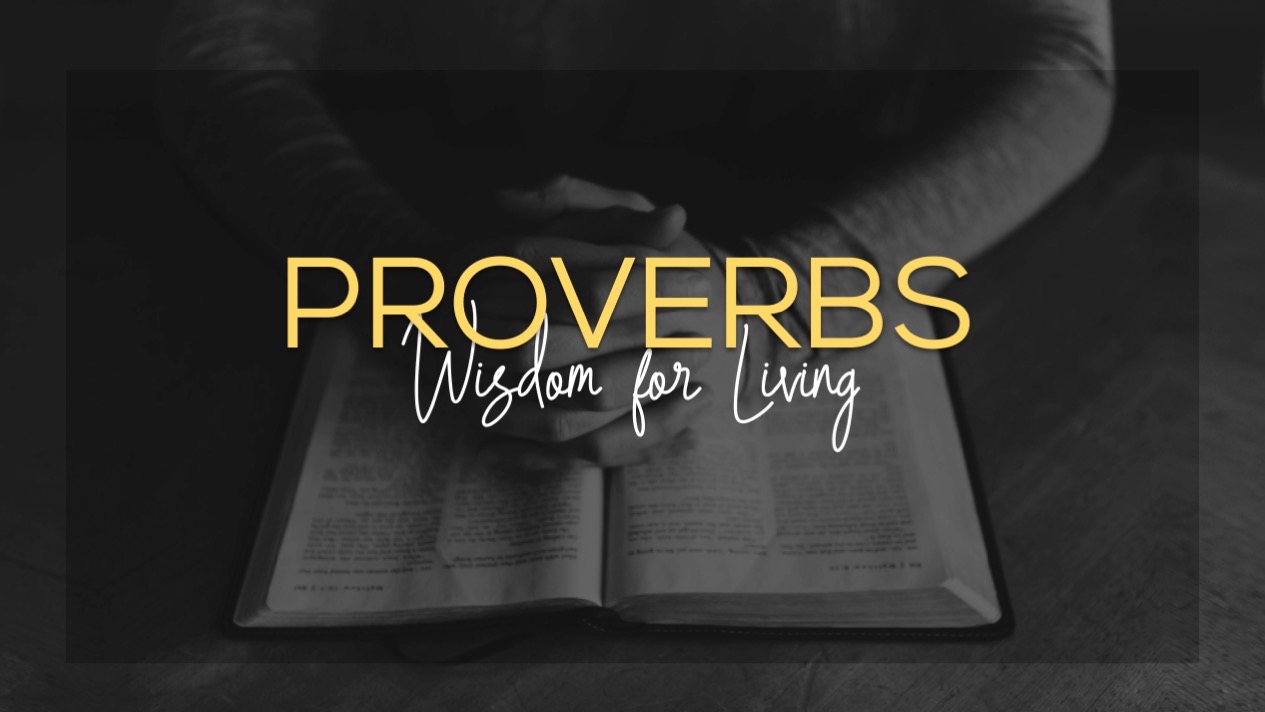 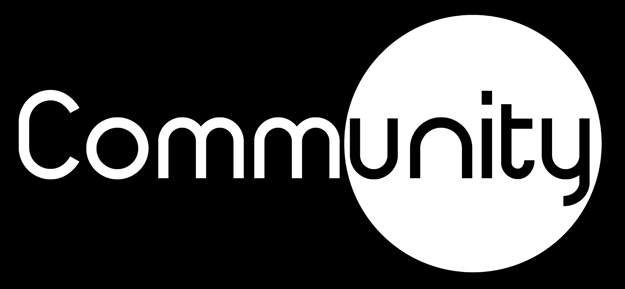 Pride brings a person low, but the lowly in spirit gain honor.
Proverbs 16:18 (NIV)
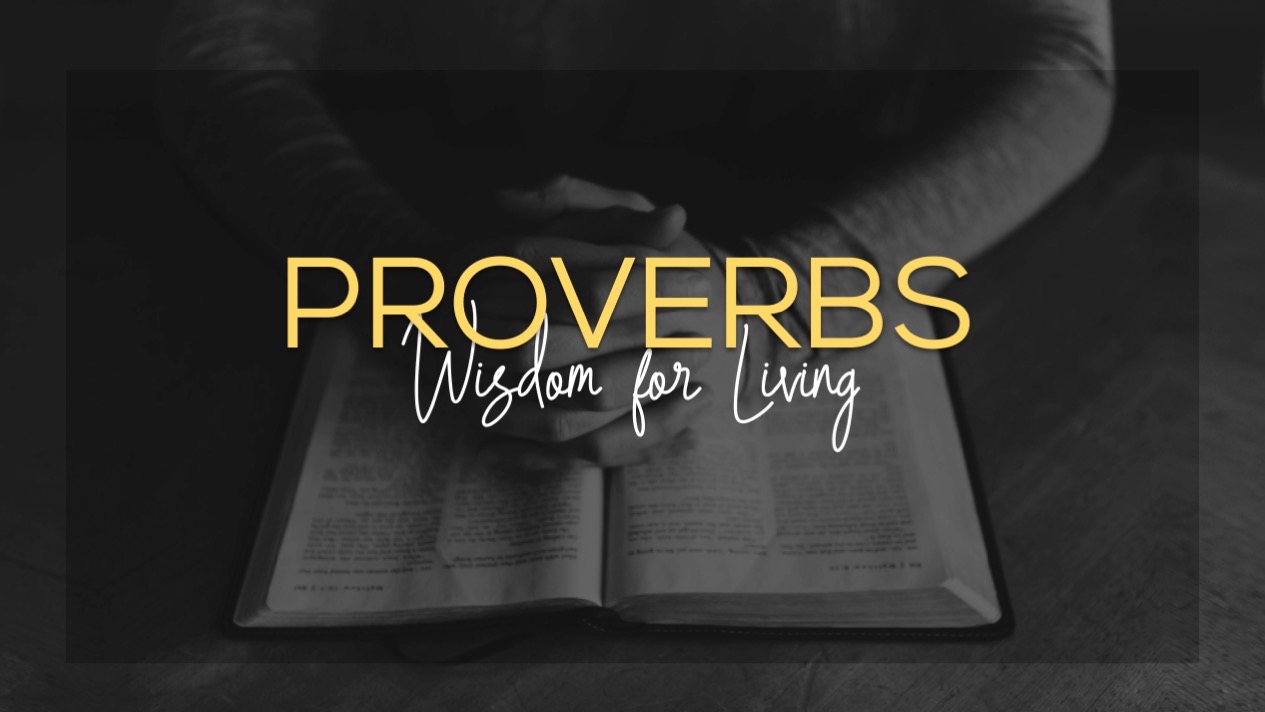 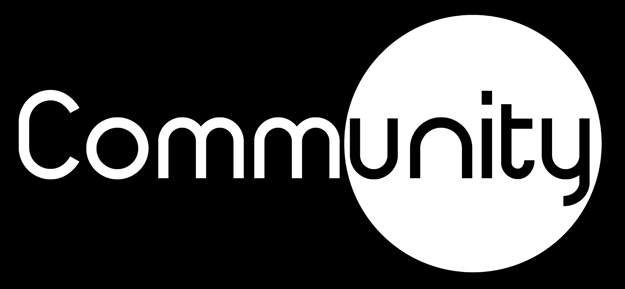 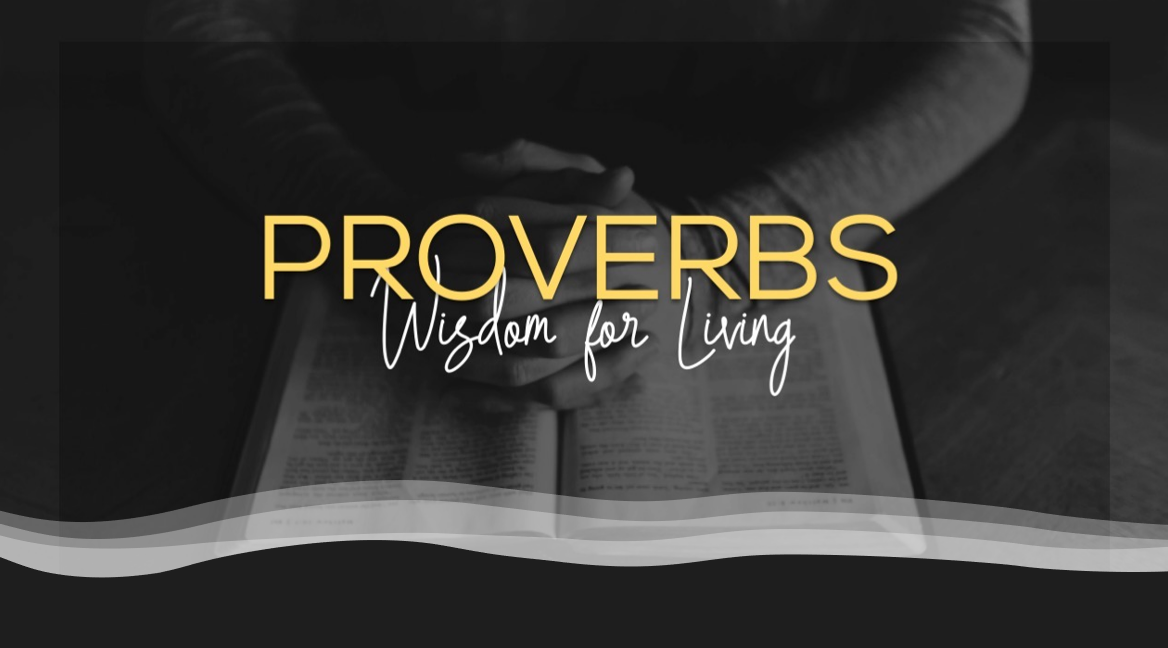 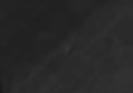 Compassion
Jesus called his disciples to him and said, “I have compassion for these people; they have already been with me three days and have nothing to eat. I do not want to send them away hungry, or they may collapse on the way.”
Matthew 15:32 (NIV)
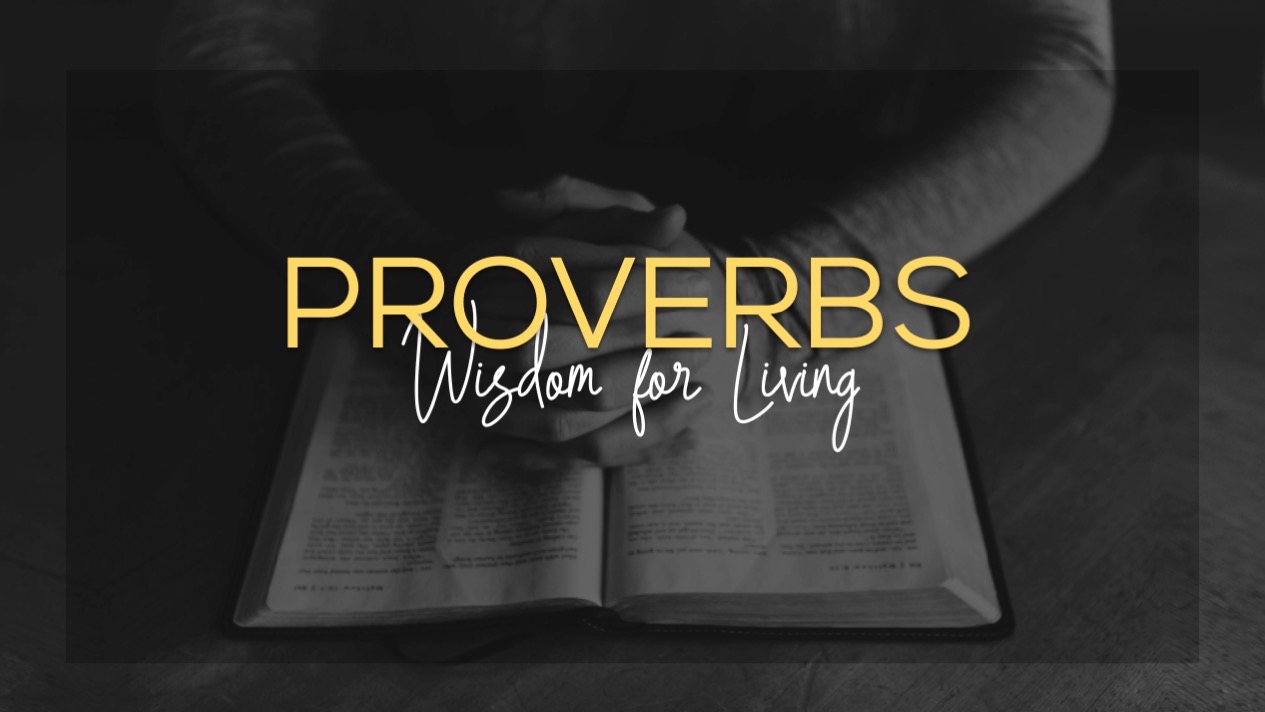 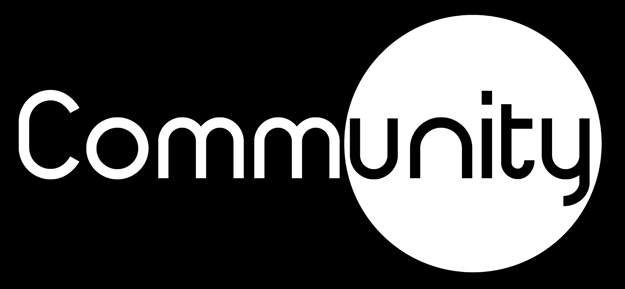 Whoever oppresses the poor shows contempt for their Maker, but whoever is kind to the needy honors God.
Proverbs 14:31 (NIV)
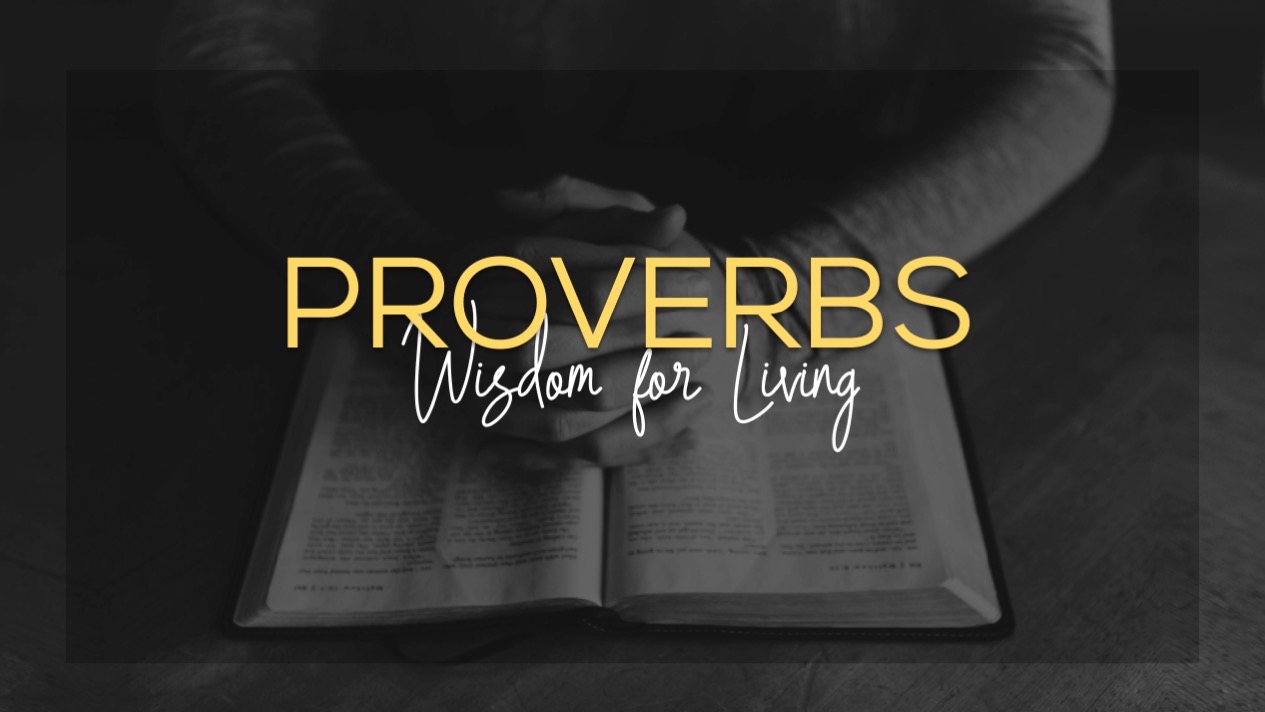 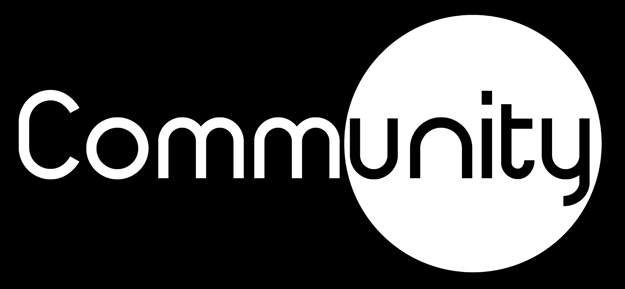 Let love and faithfulness never leave you; bind them around your neck, write them on the tablet of your heart.
Proverbs 3:3 (NIV)
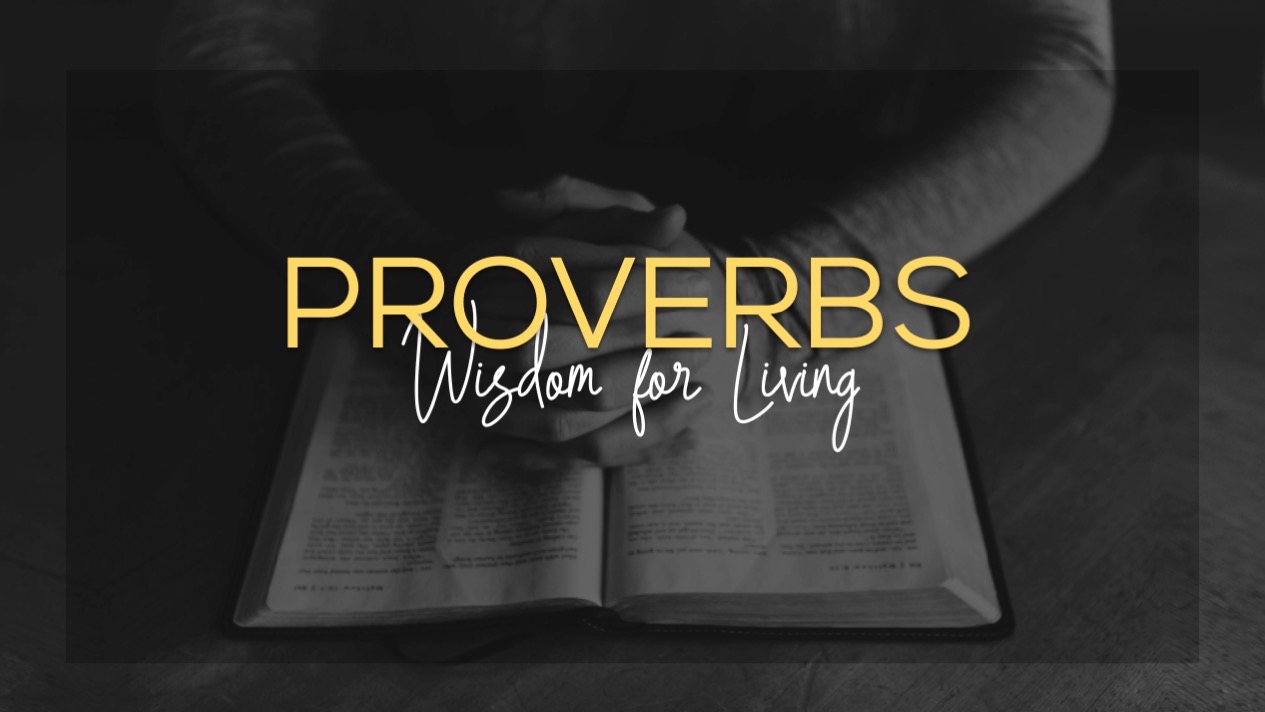 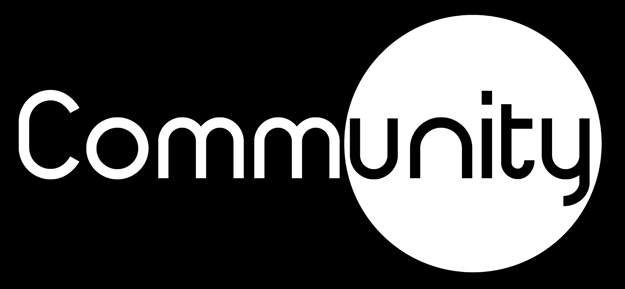 Whoever pursues righteousness and love finds life, prosperity and honor.
Proverbs 21:21 (NIV)
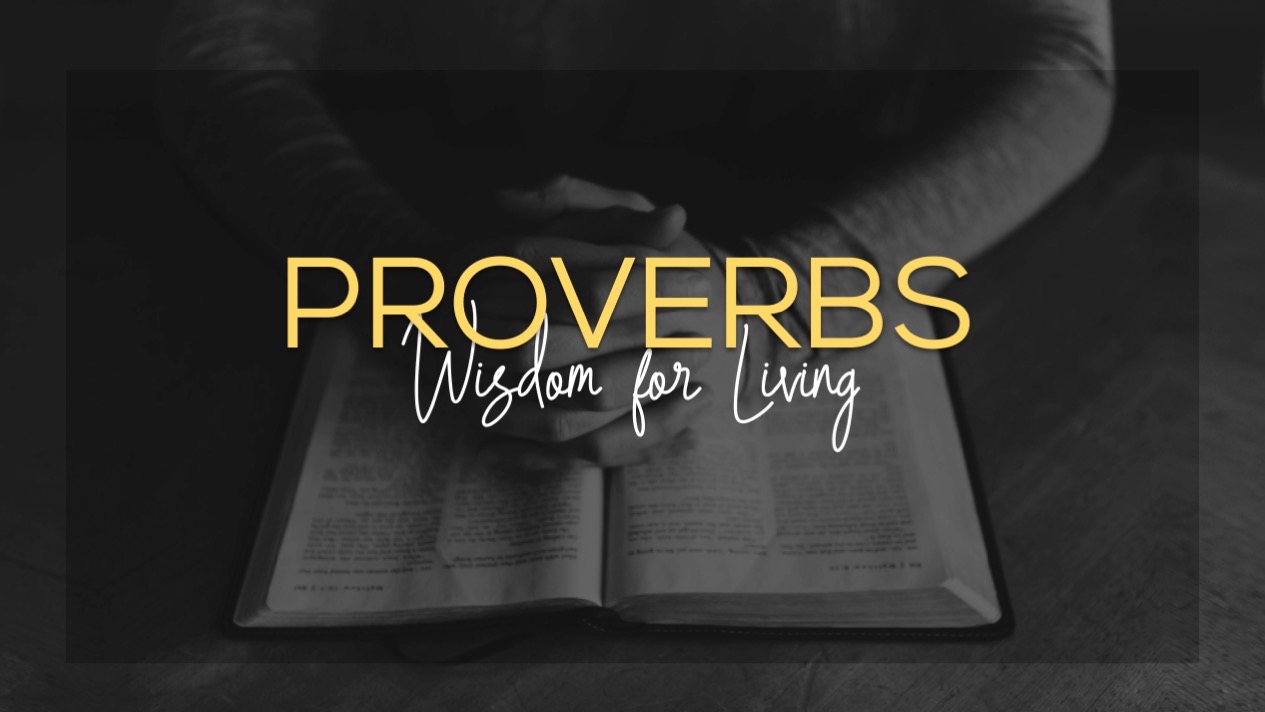 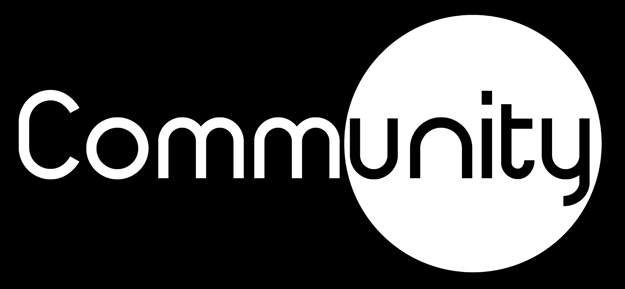 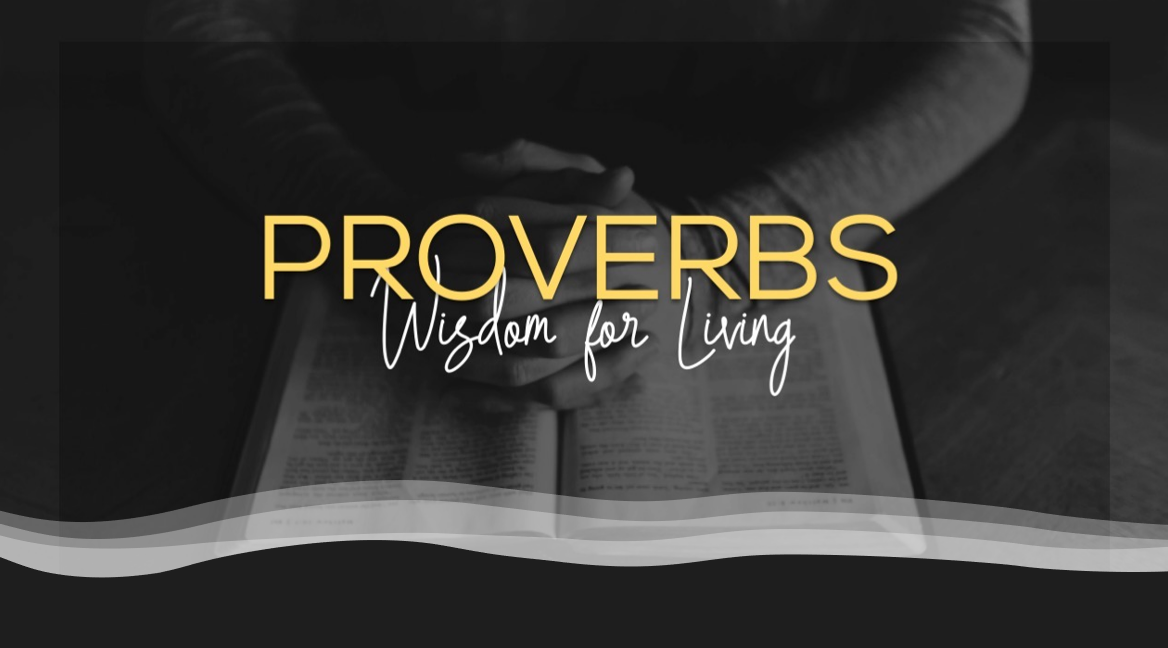 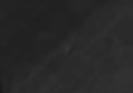 Sorrow
He was despised and rejected by men, a man of sorrows and acquainted with grief; and as one from whom men hide their faces he was despised, and we esteemed him not. Surely he has borne our griefs and carried our sorrows; yet we esteemed him stricken, smitten by God, and afflicted.
Isaiah 53:3–4 (ESV)
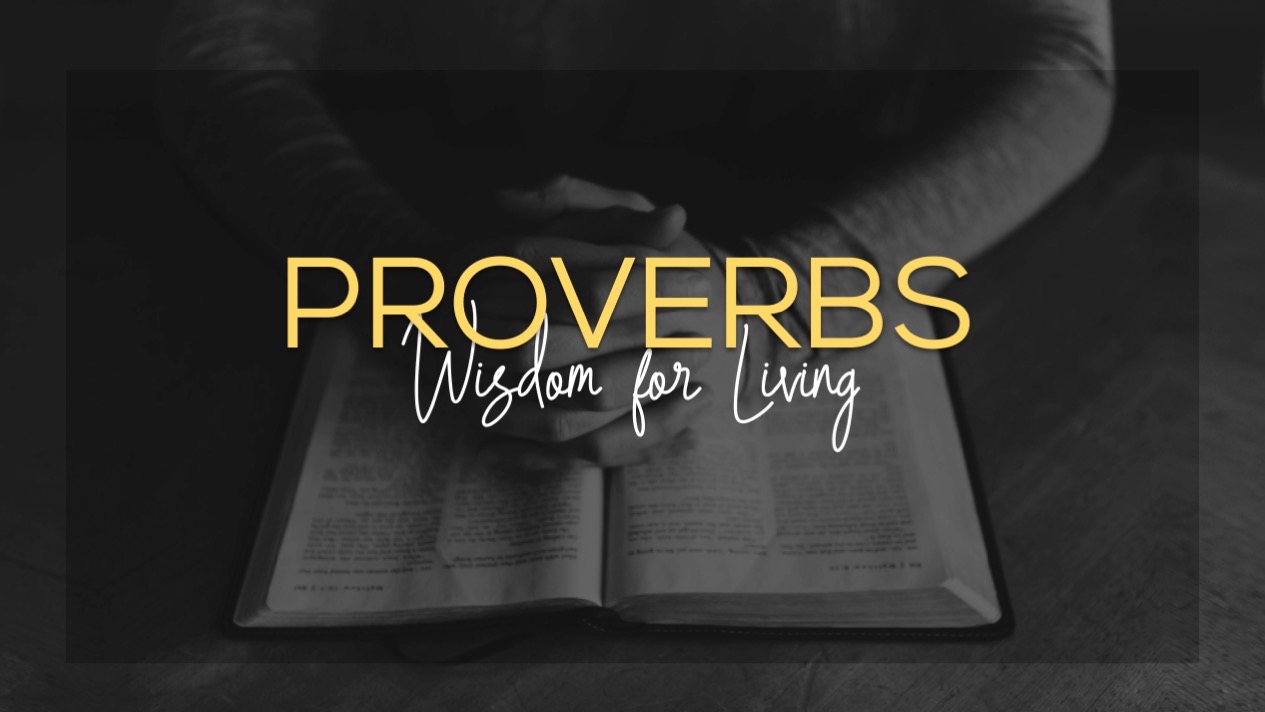 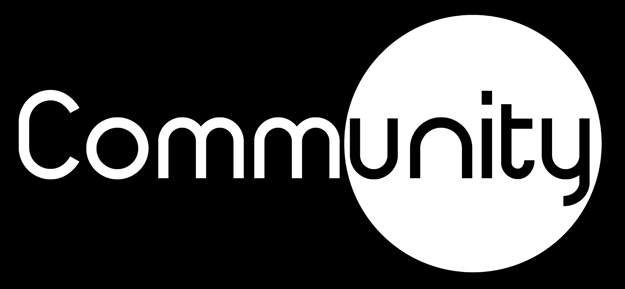 When Jesus saw her weeping, and the Jews who had come along with her also weeping, he was deeply moved in spirit and troubled.
John 11:33 (NIV)
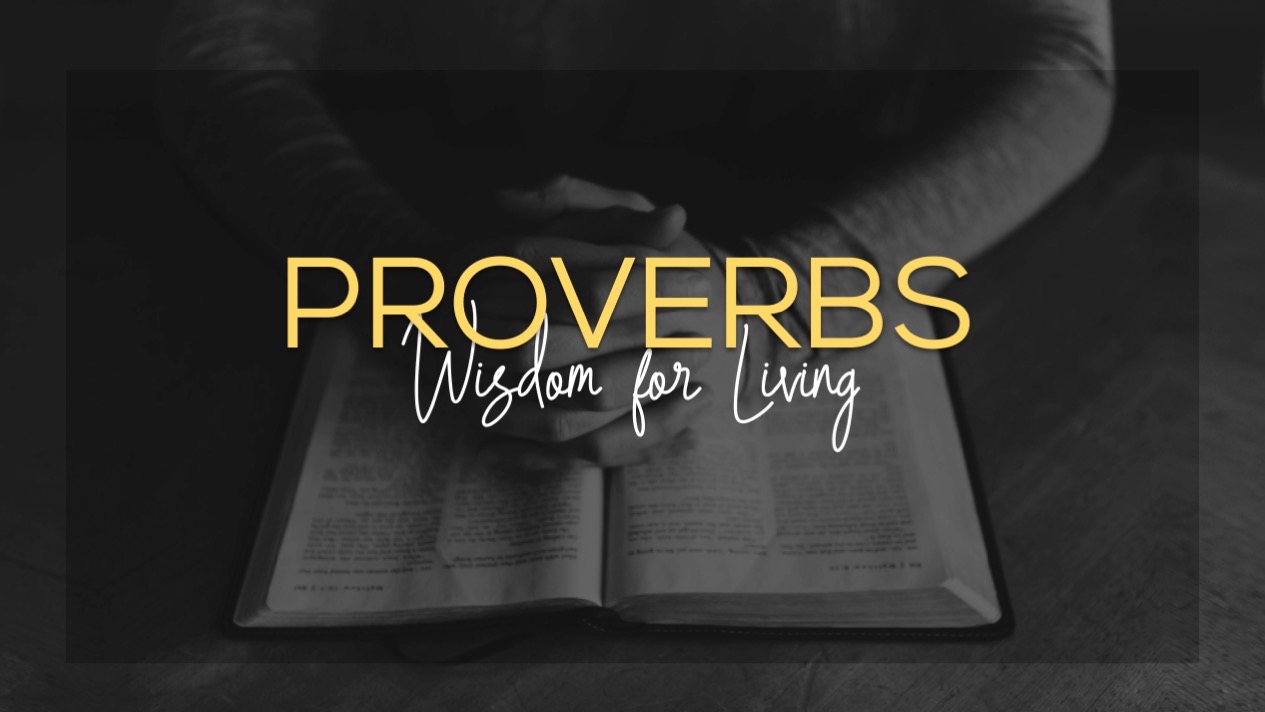 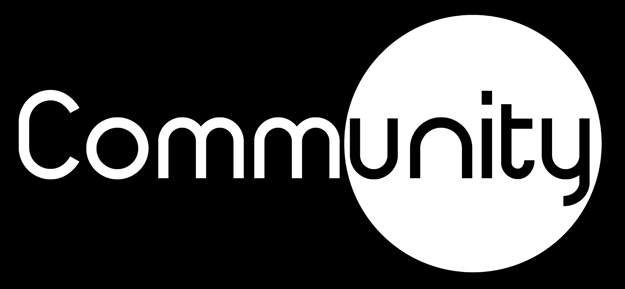 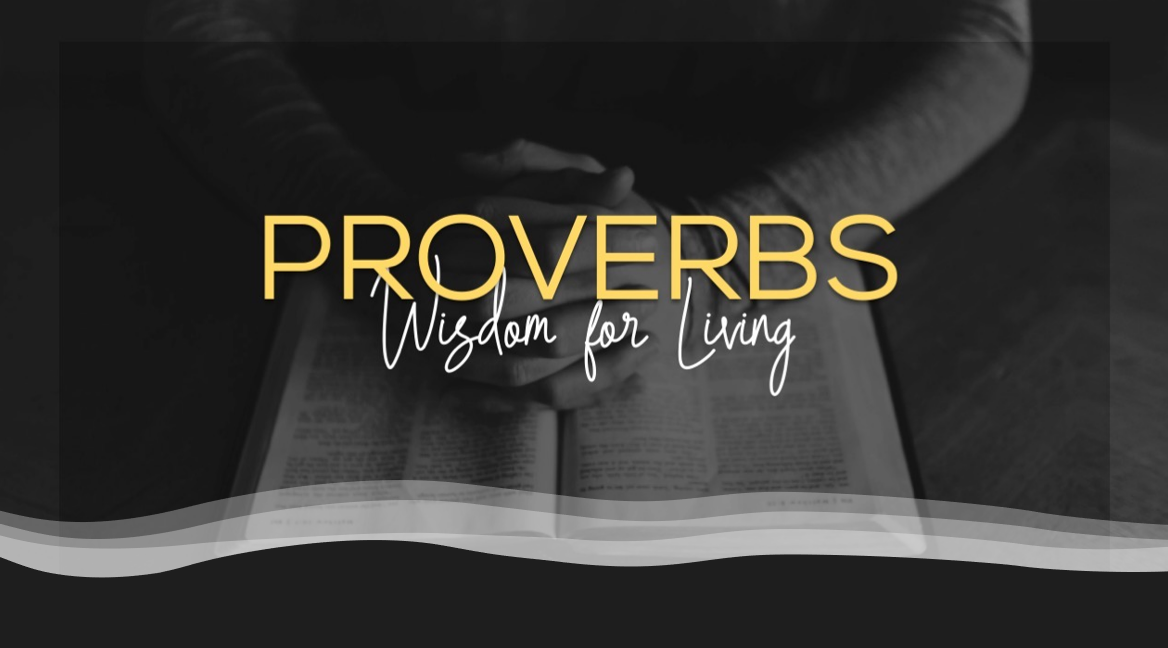 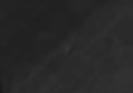 Joy
Rejoice in the Lord always. I will say it again: Rejoice!
Philippians 4:4 (NIV)
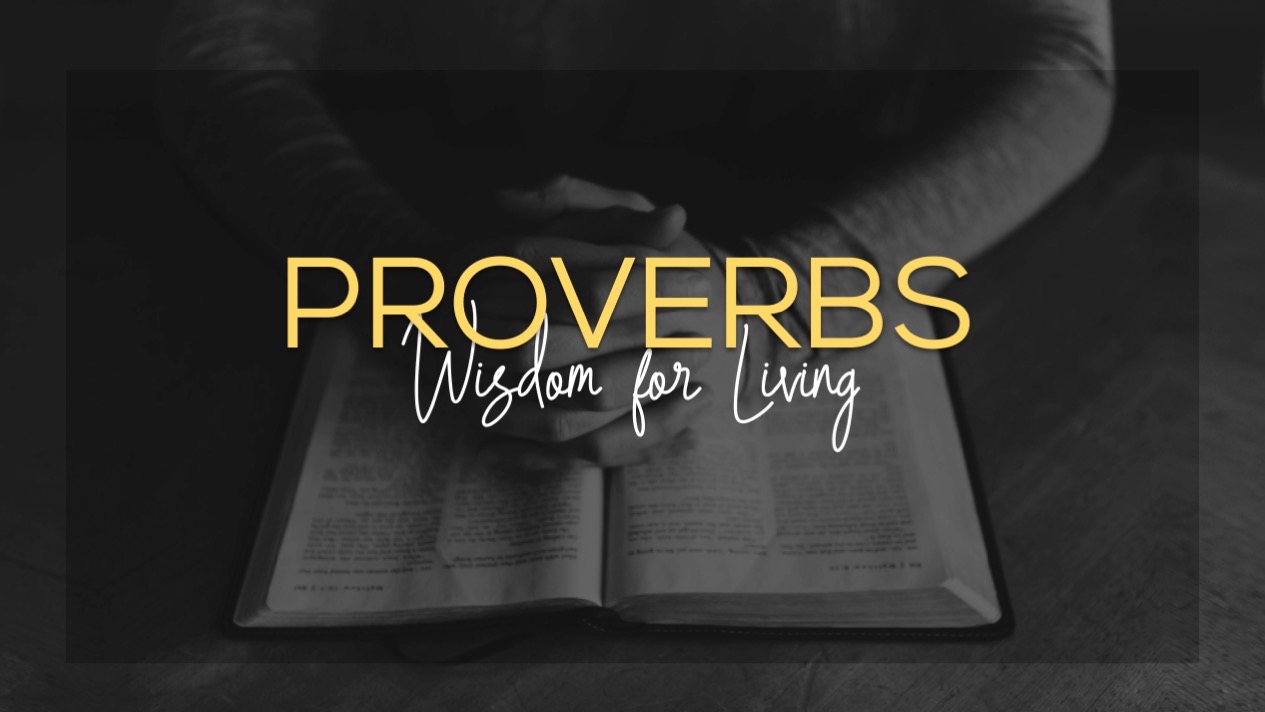 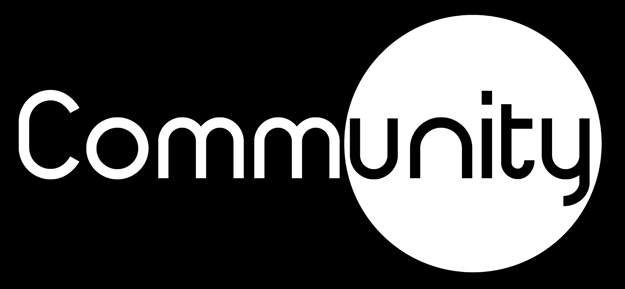 Rejoice with those who rejoice; mourn with those who mourn.
Romans 12:15 (NIV)
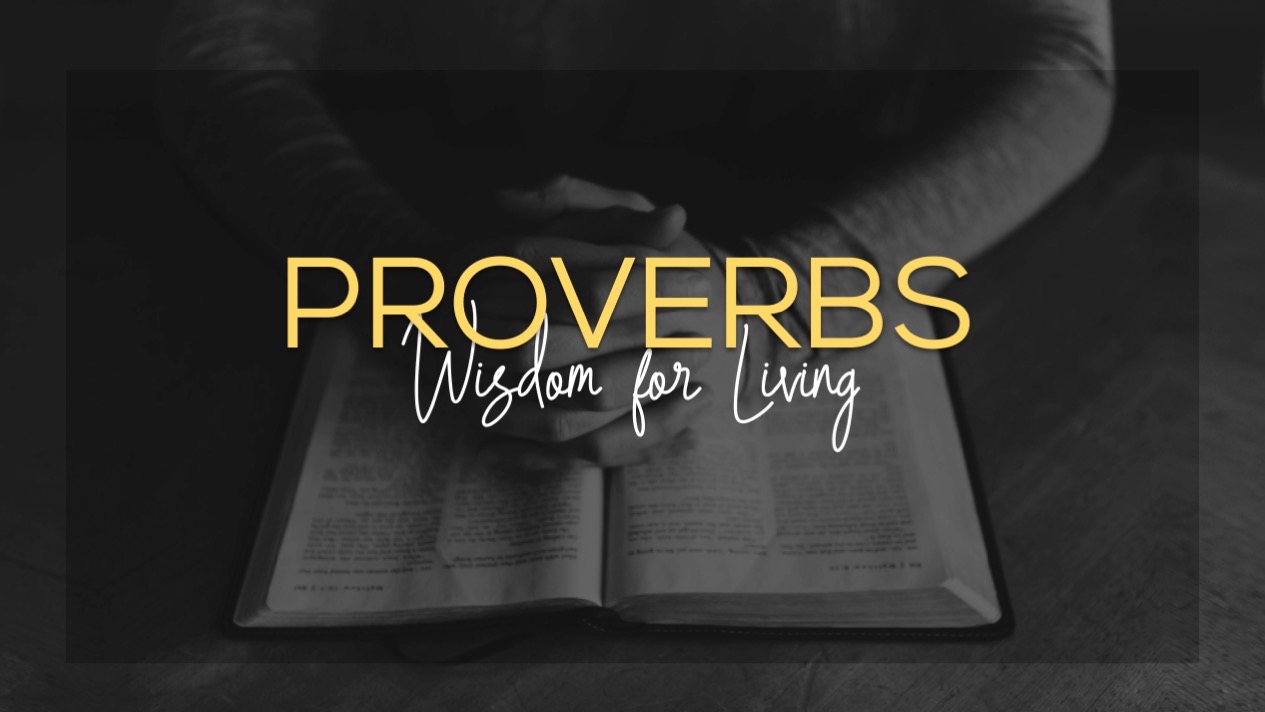 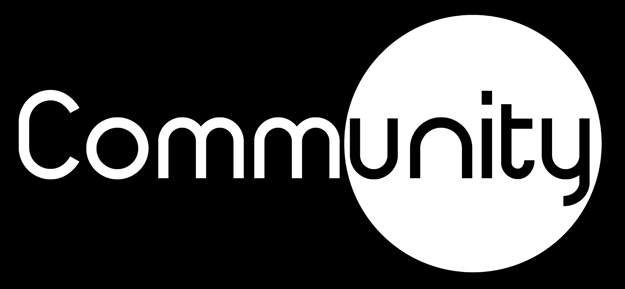 Deceit is in the hearts of those who plot evil, but those who promote peace have joy.
Proverbs 12:20 (NIV)
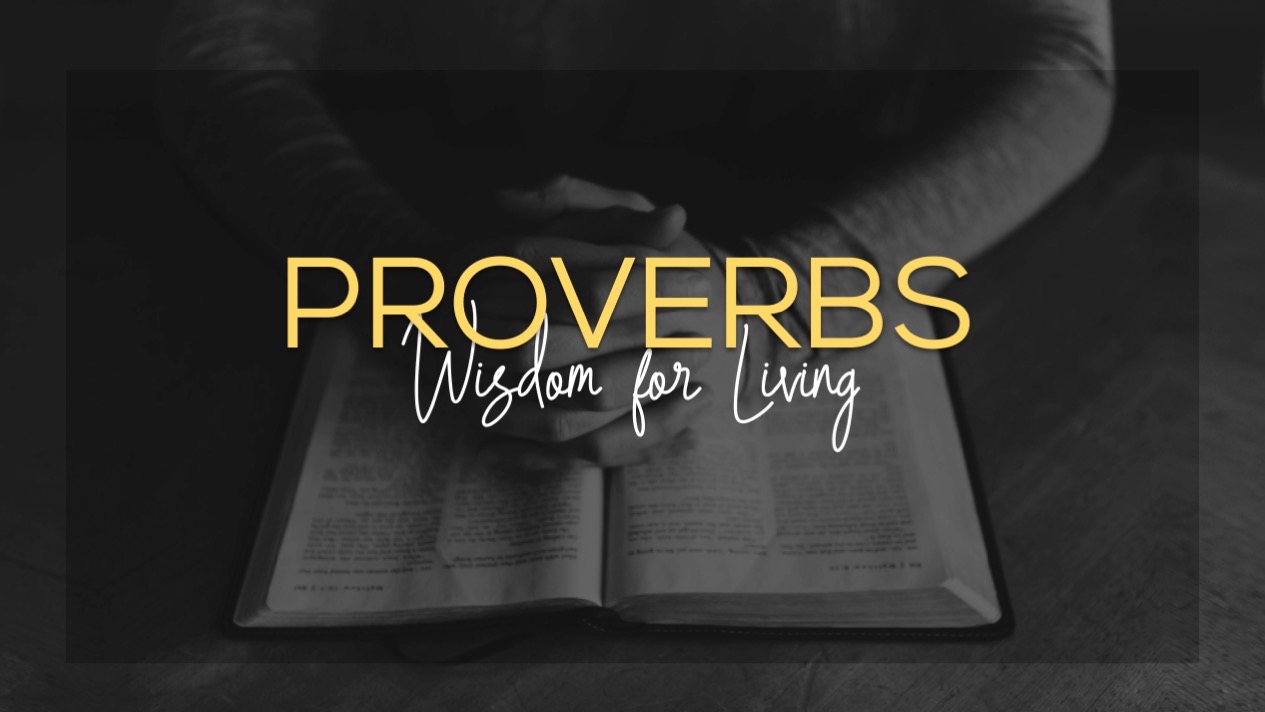 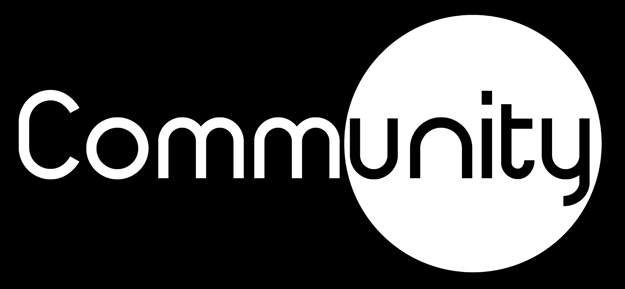 All the days of the oppressed are wretched, but the cheerful heart has a continual feast.
Proverbs 15:15 (NIV)
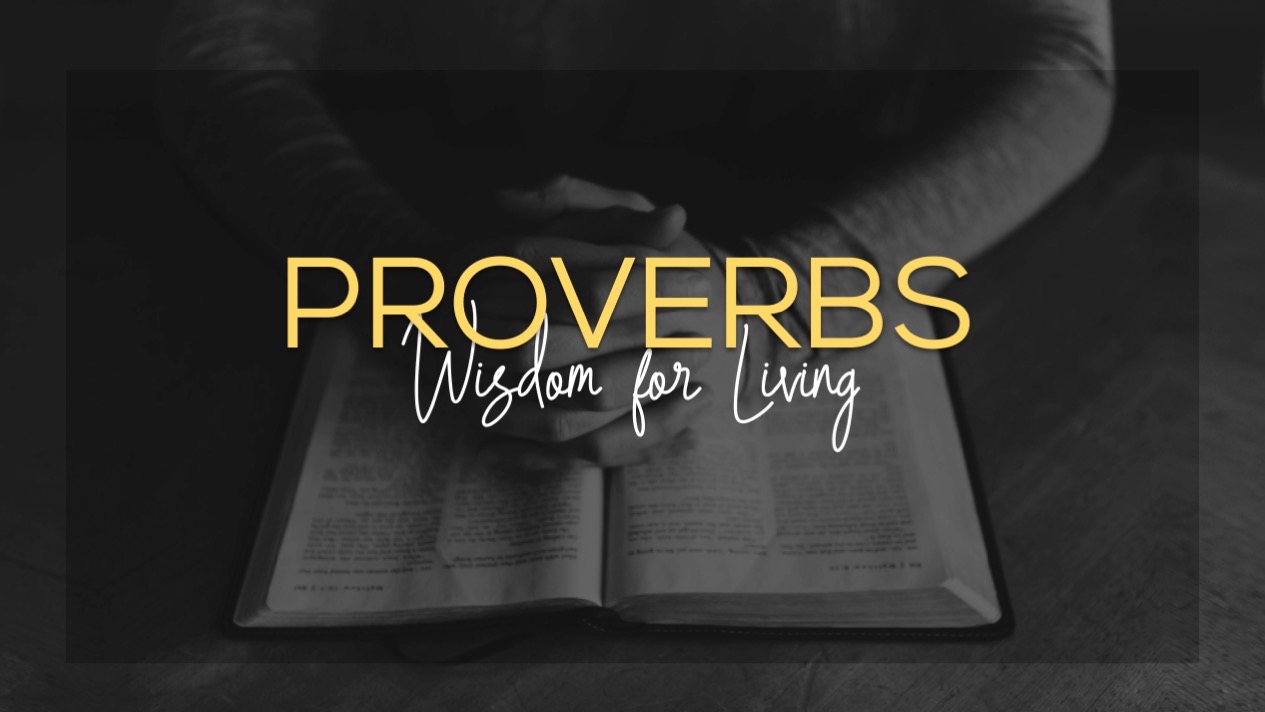 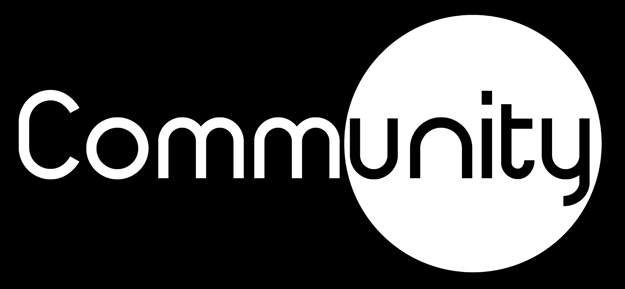 A cheerful heart is good medicine, but a crushed spirit dries up the bones.
Proverbs 17:22 (NIV)
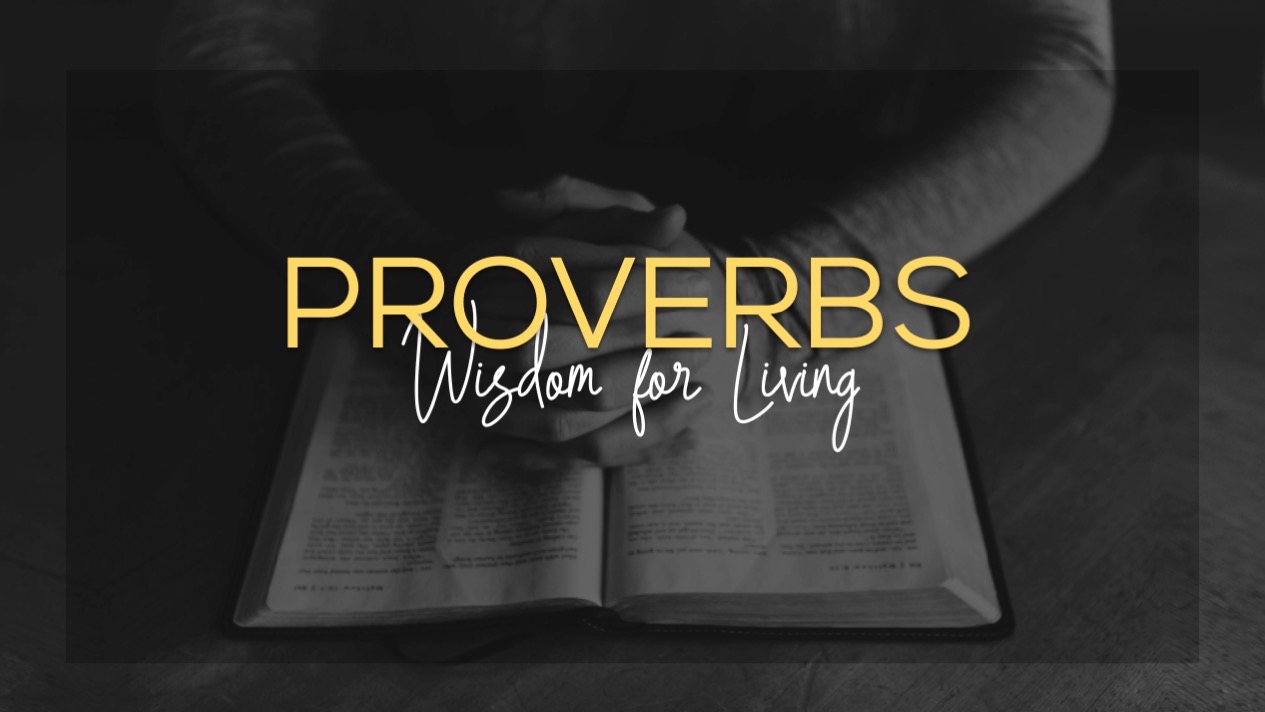 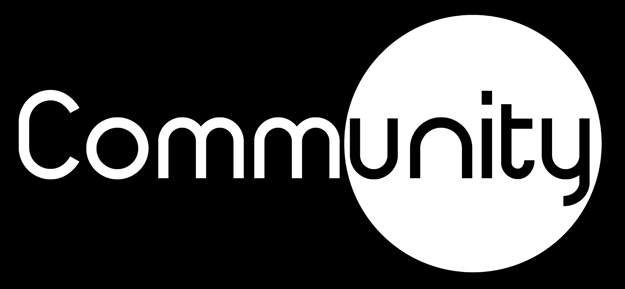 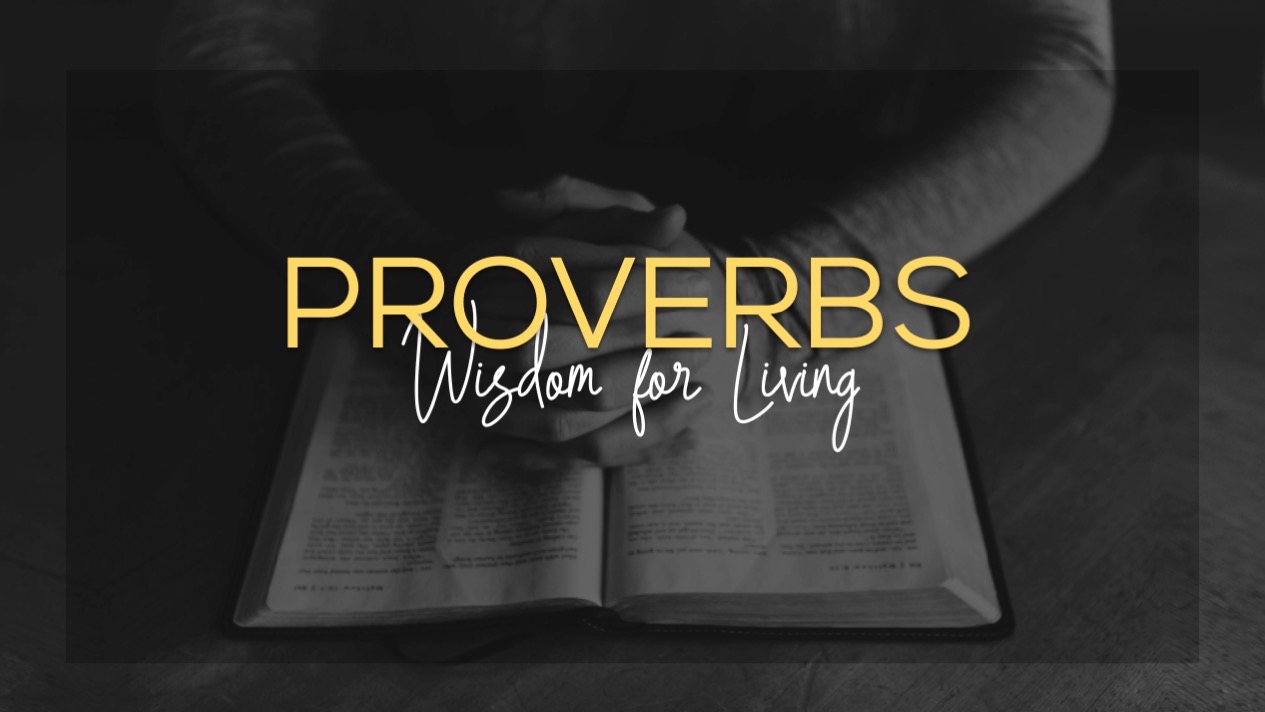